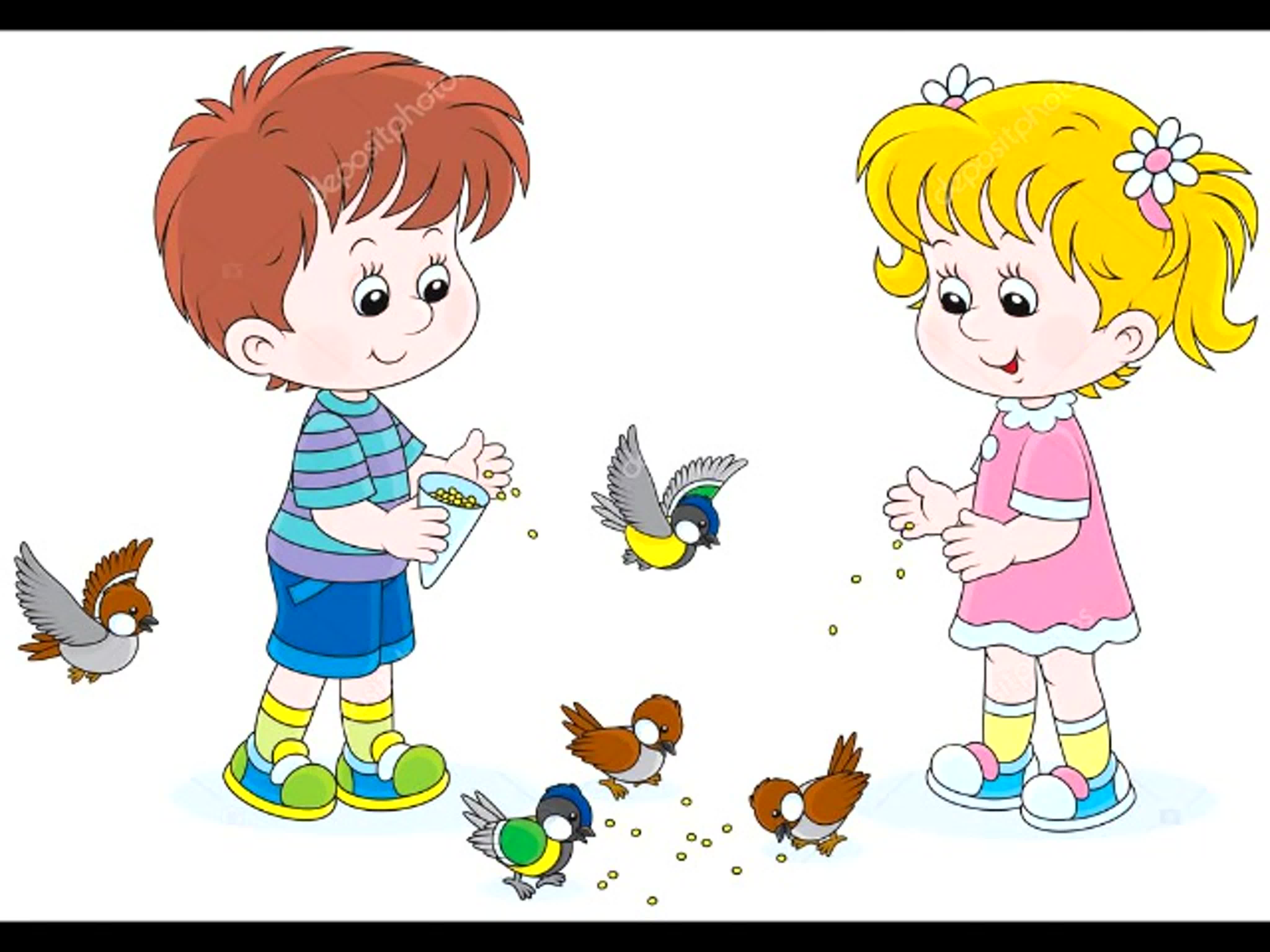 «Юные помощники птиц»
(для детей 2-3 лет)

Авторы: старший воспитатель: Петрова А.Е.
воспитатель: Алибекова Э.Т.
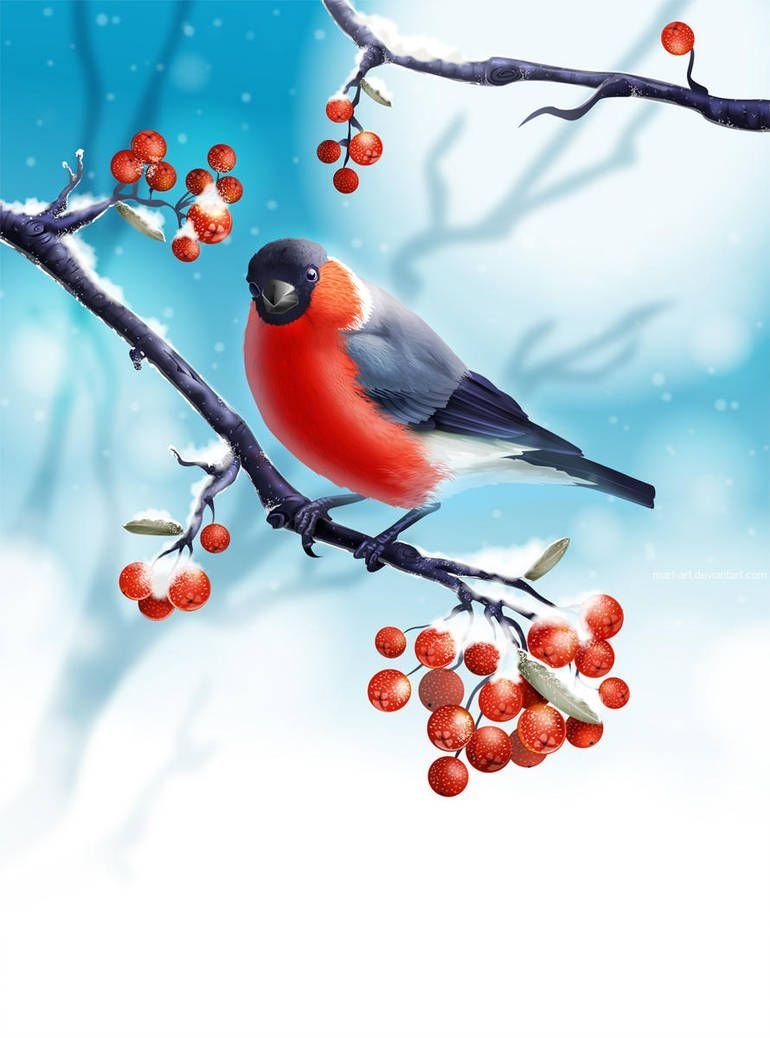 Рисование
 (снегири на ветке)
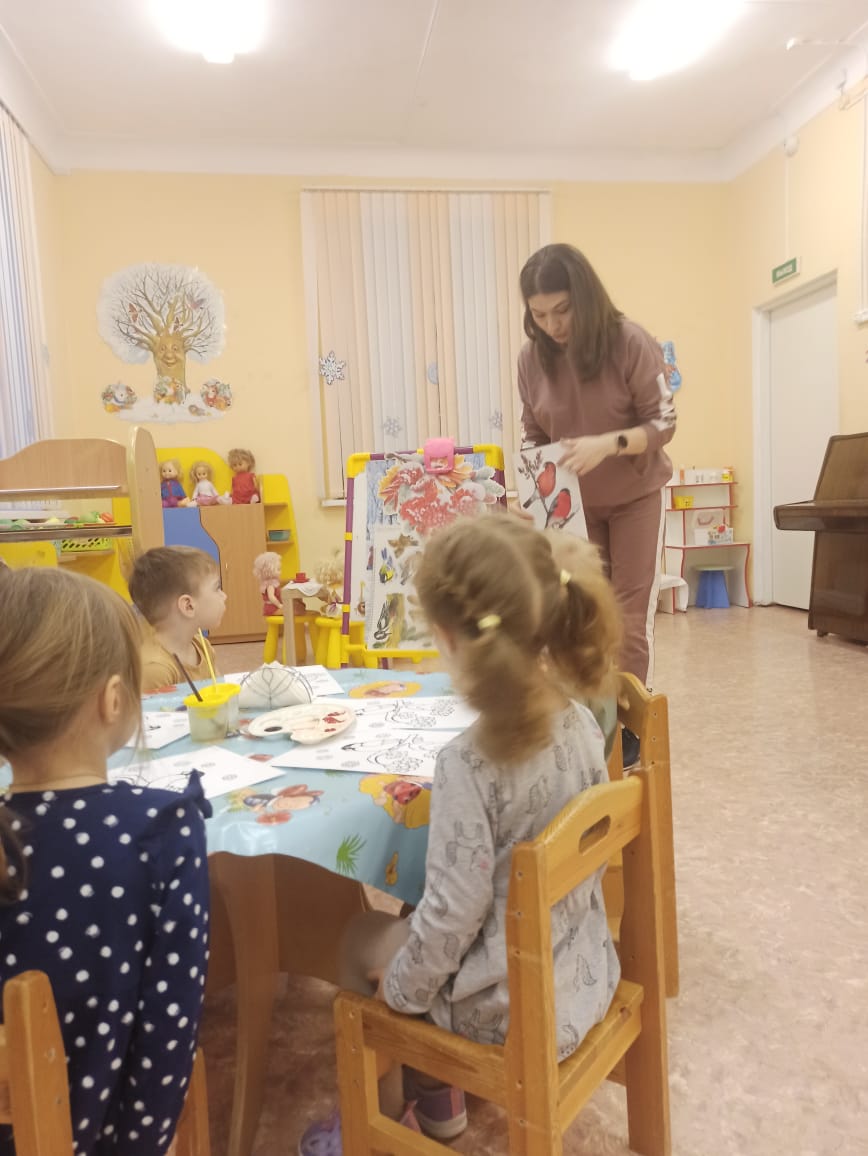 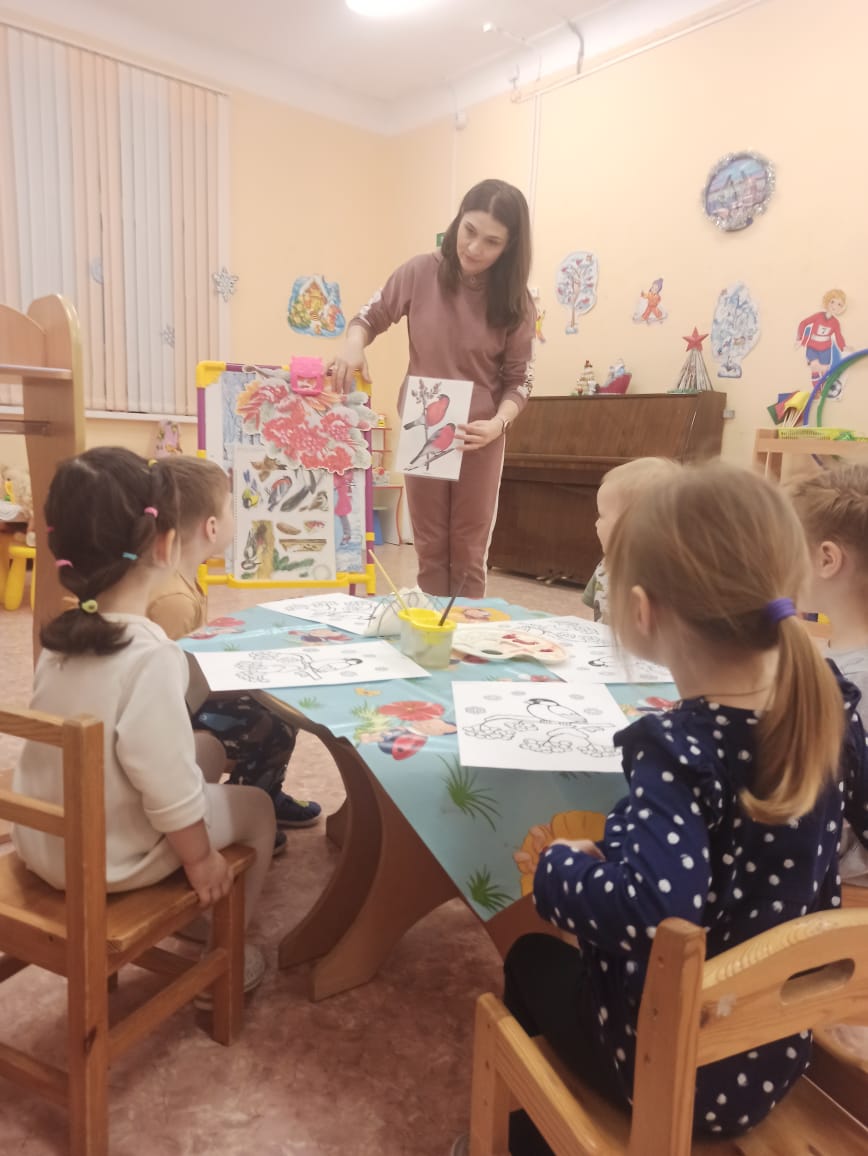 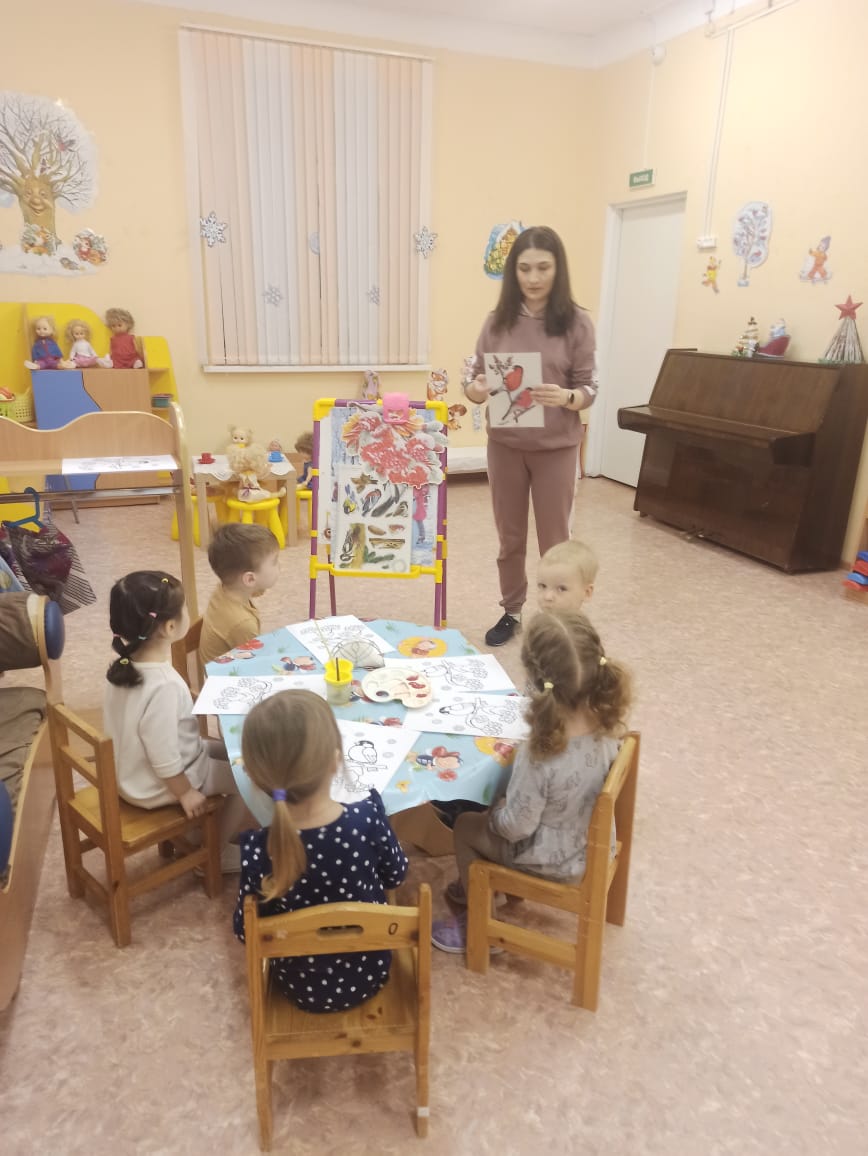 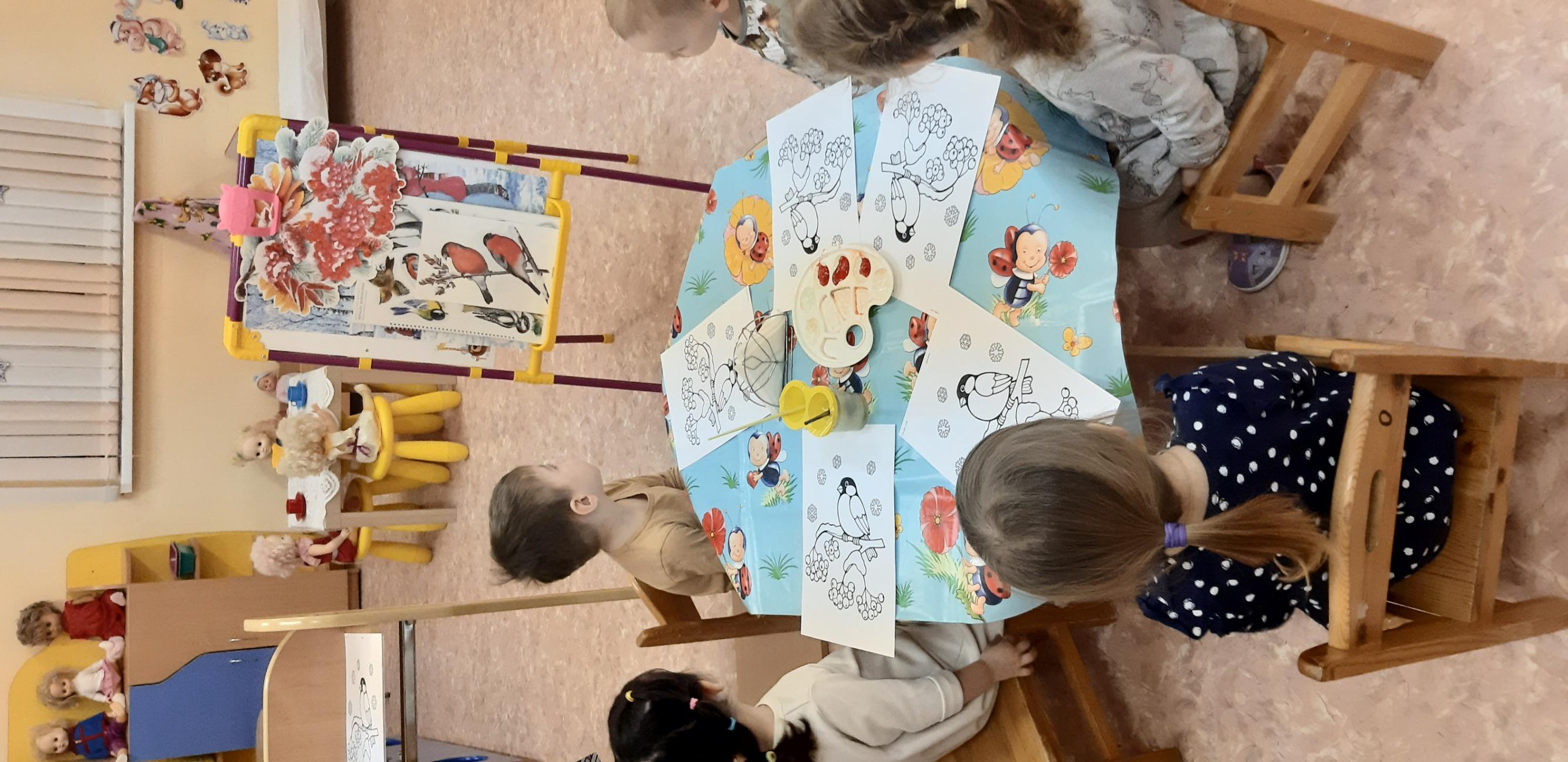 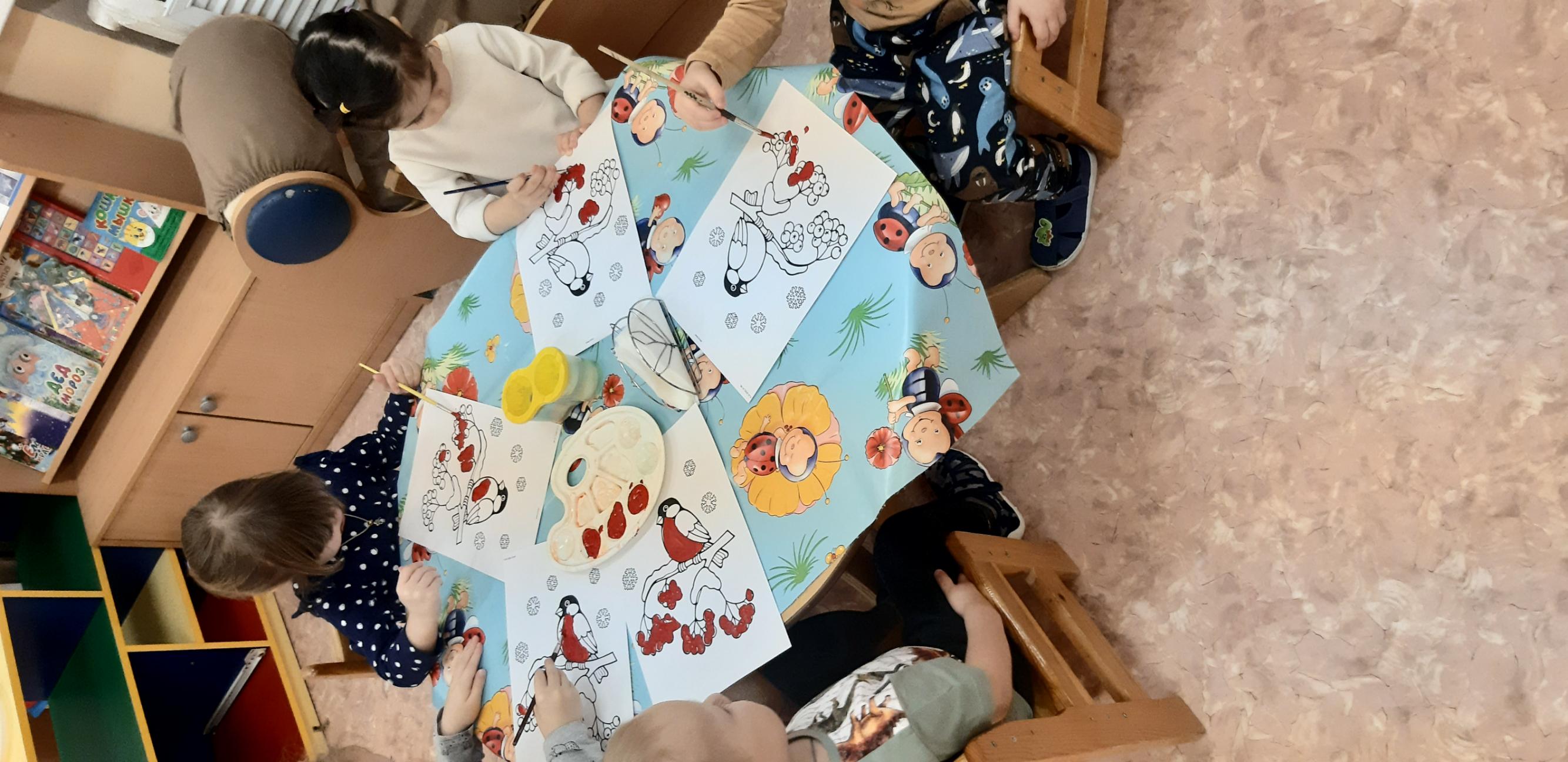 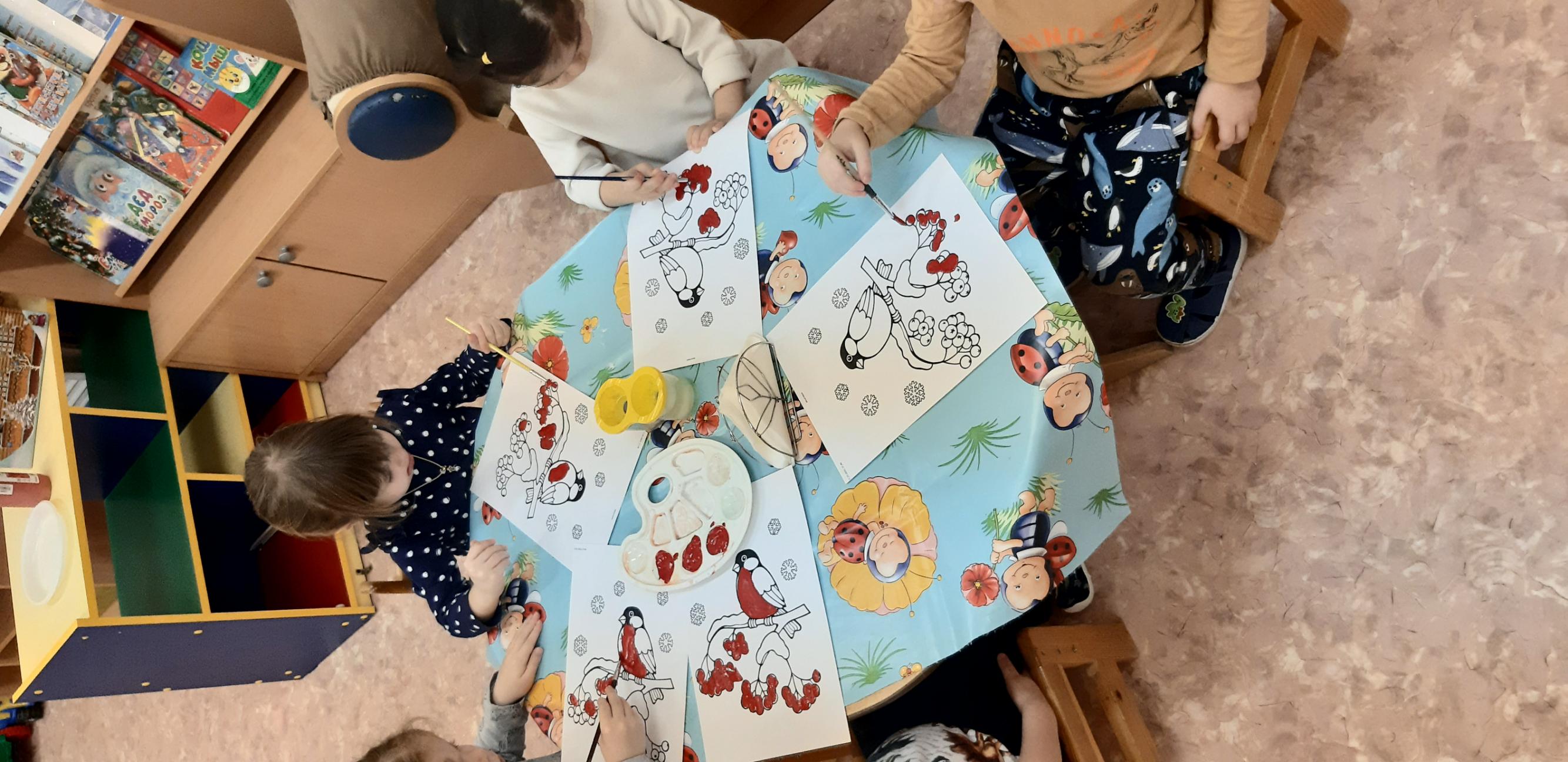 Развитие речи
«ПТИЧКА» А.Барто

Села птичка на окошко.
Посиди у нас немножко,
Подожди, не улетай!
Улетела… ай!
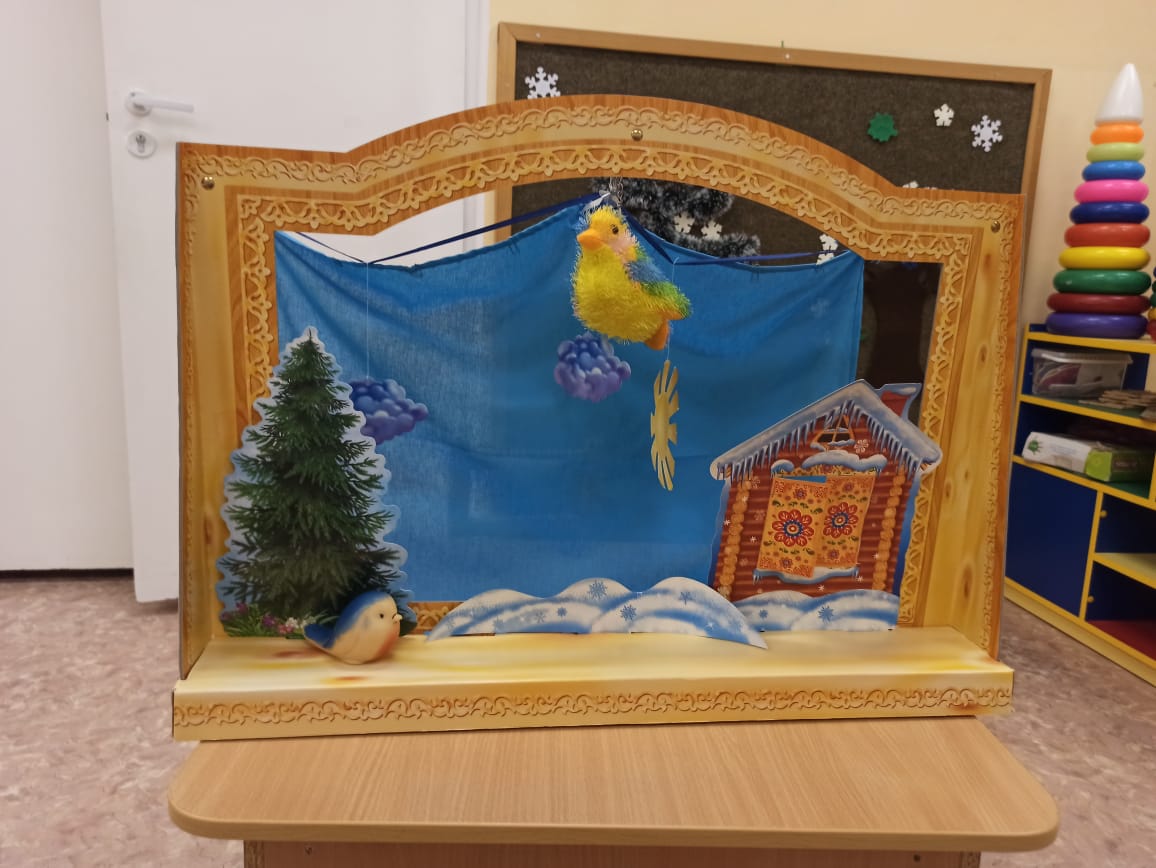 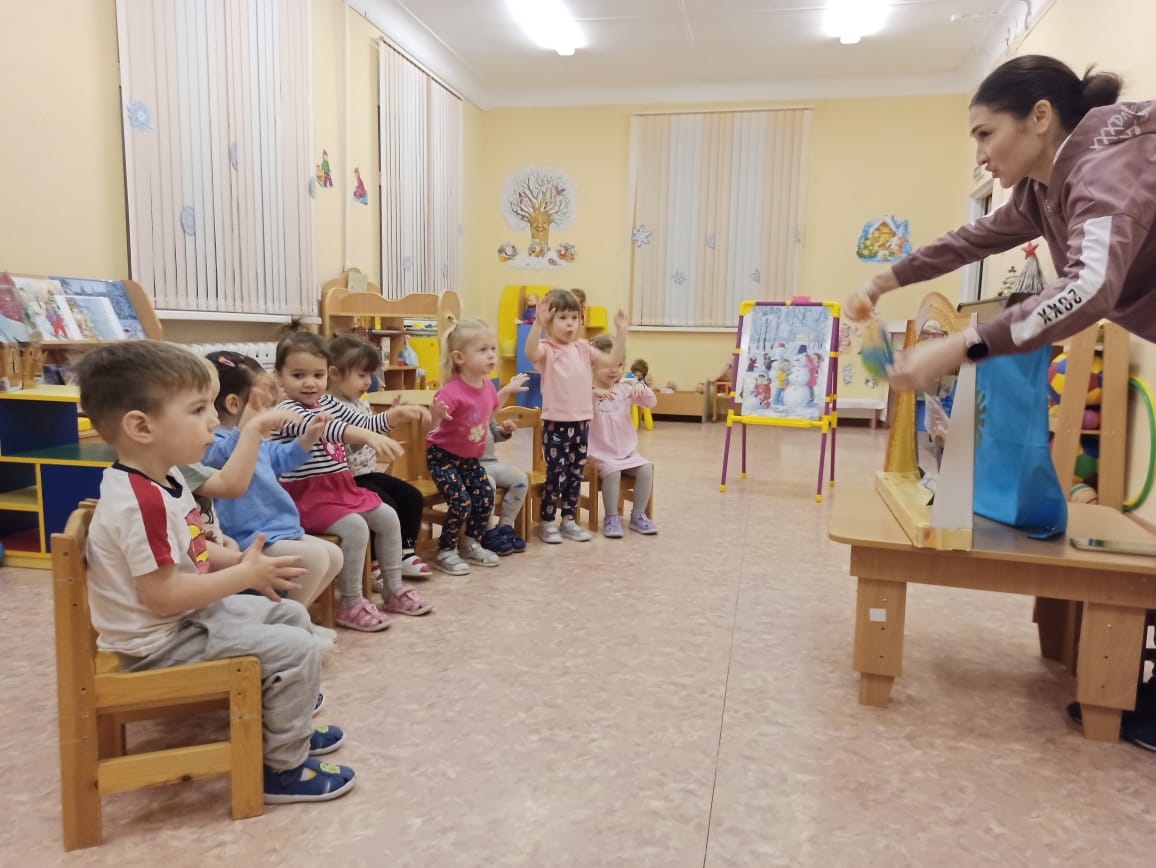 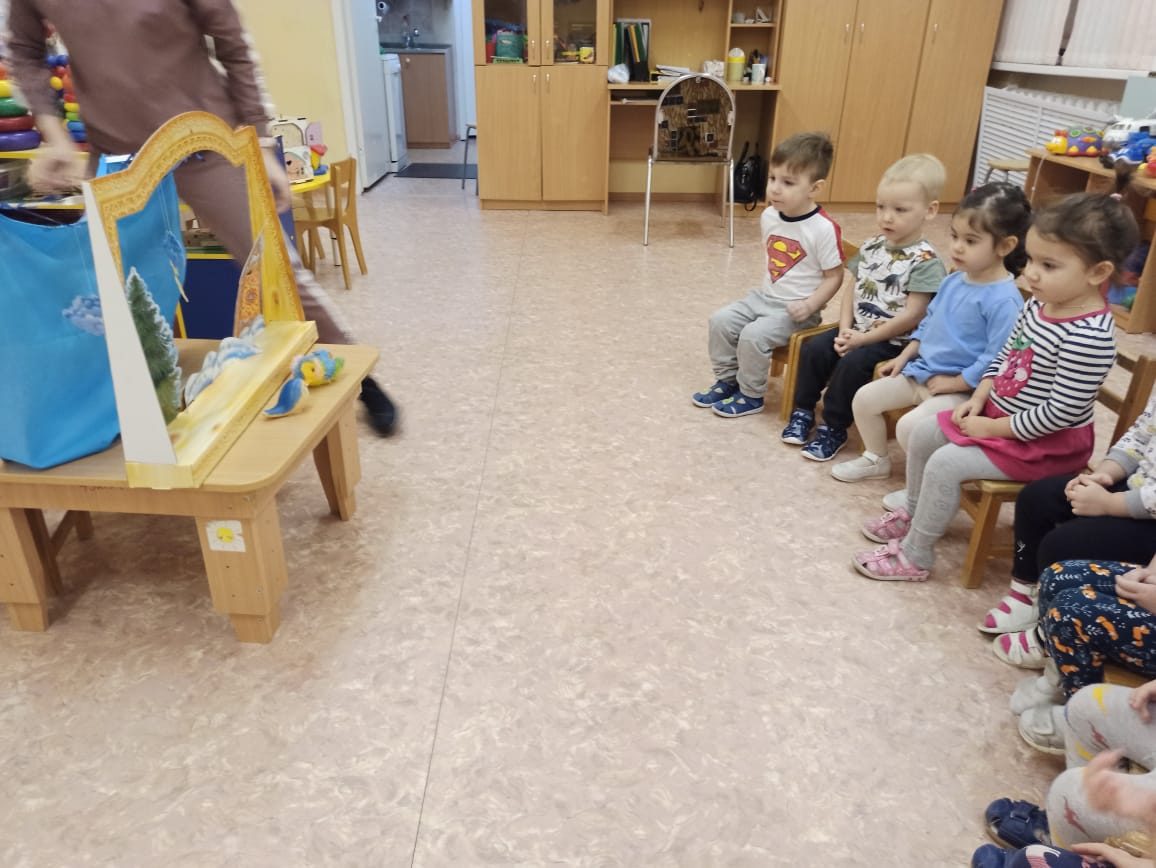 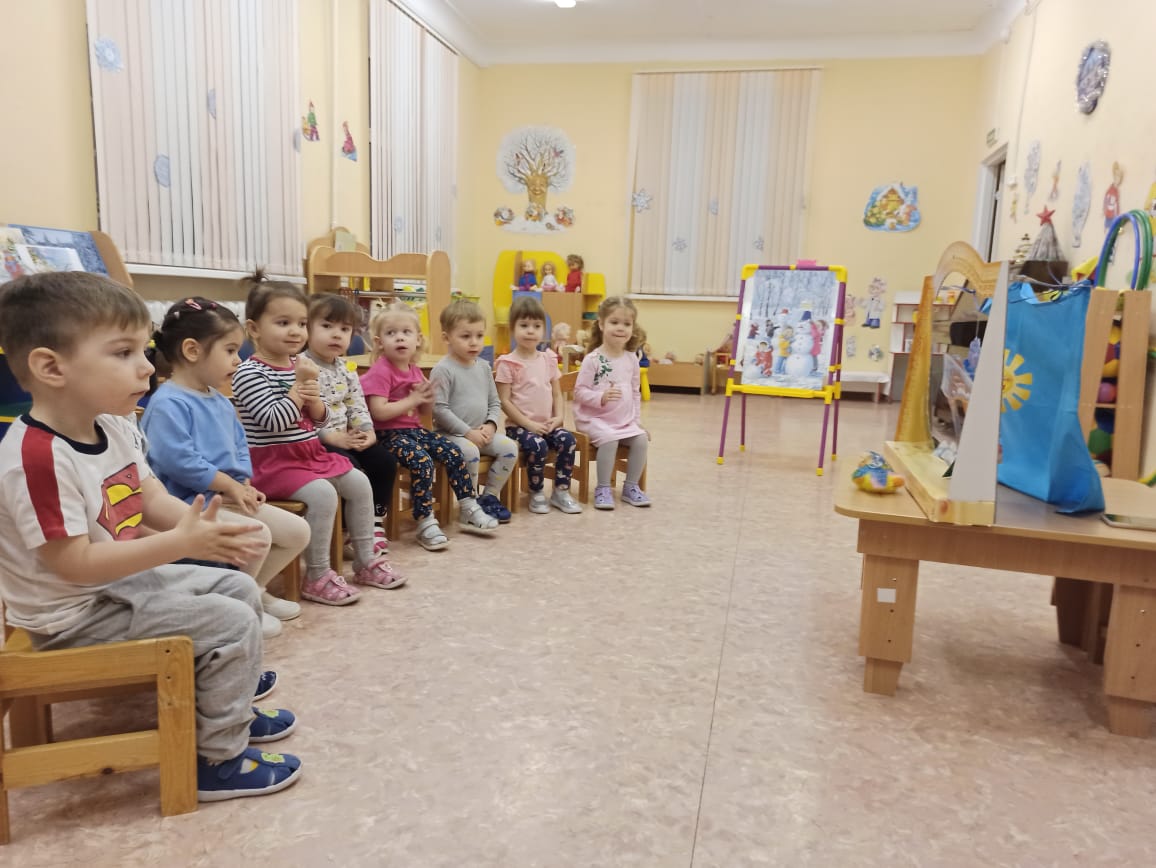 Рассматривание иллюстраций
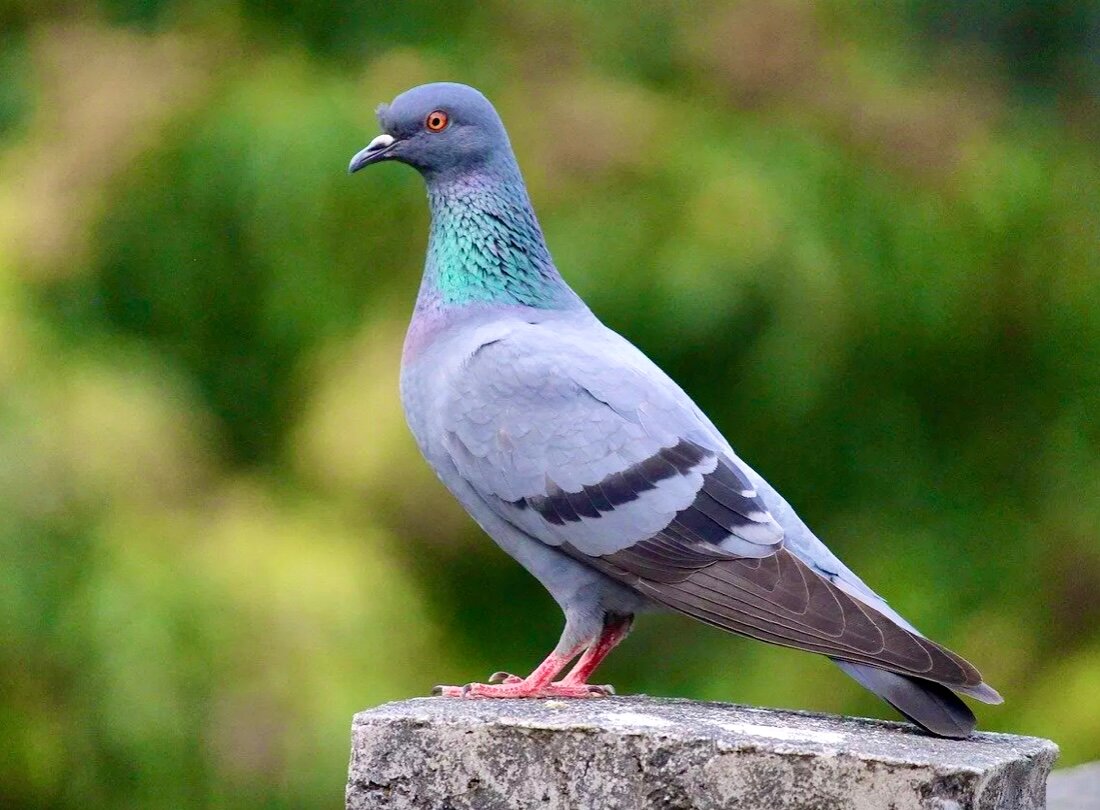 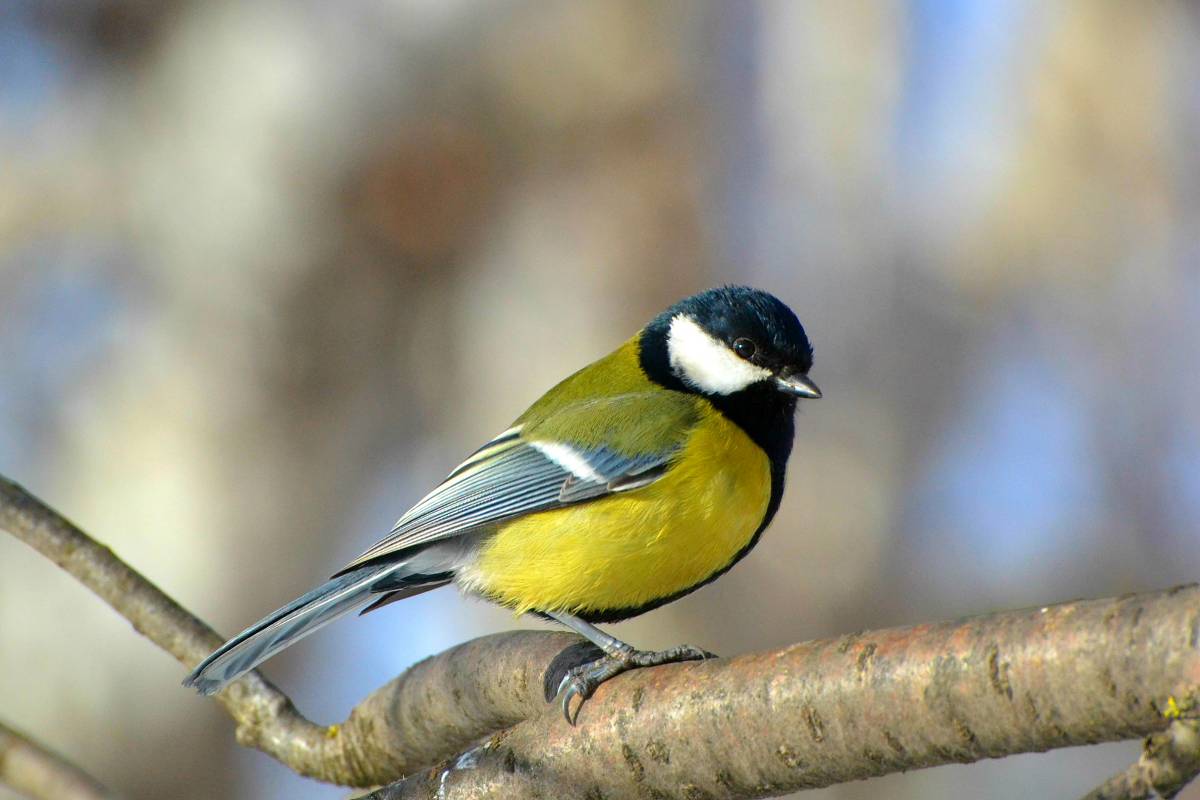 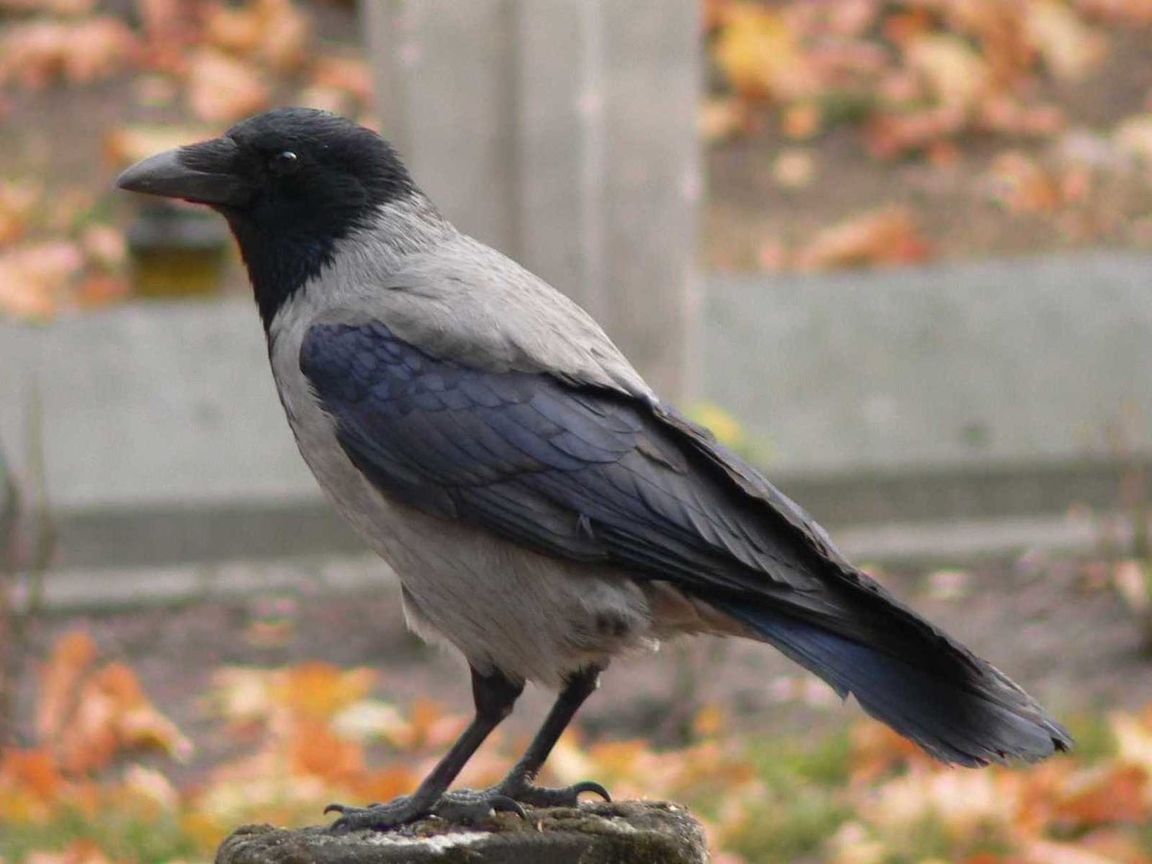 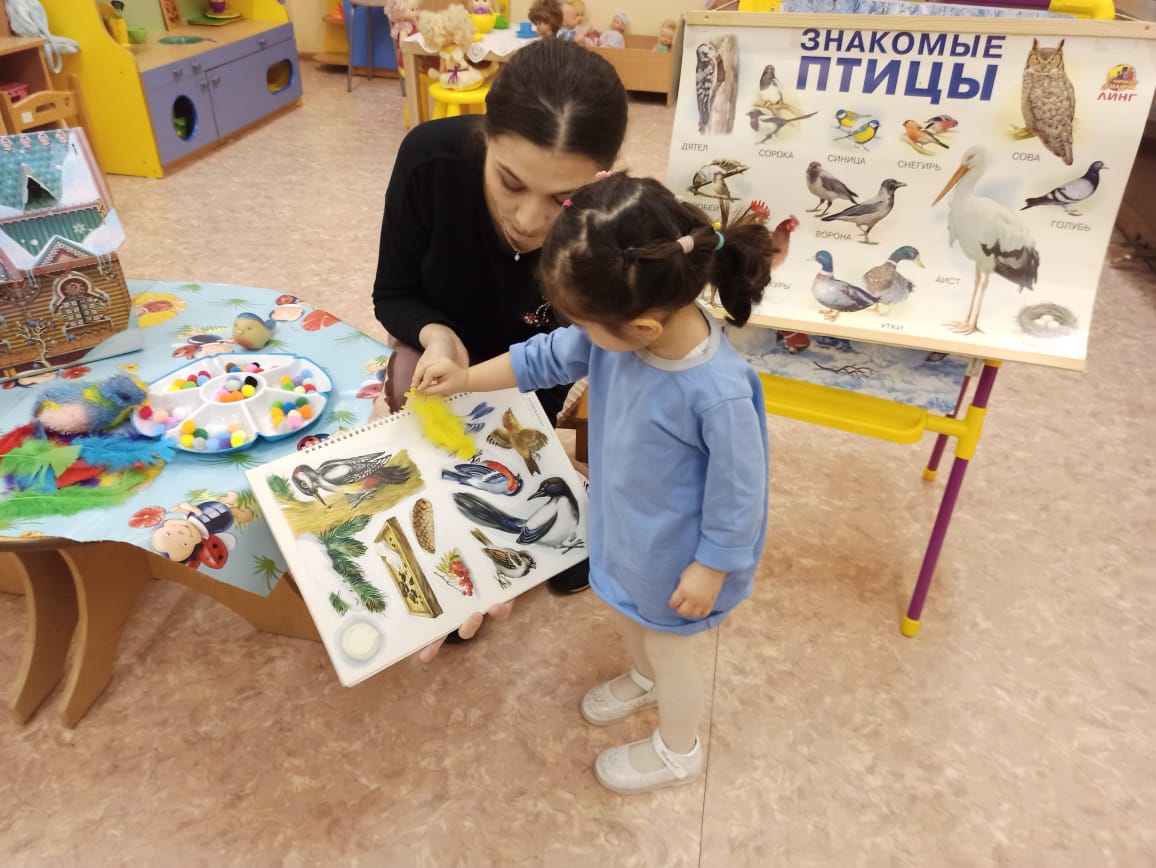 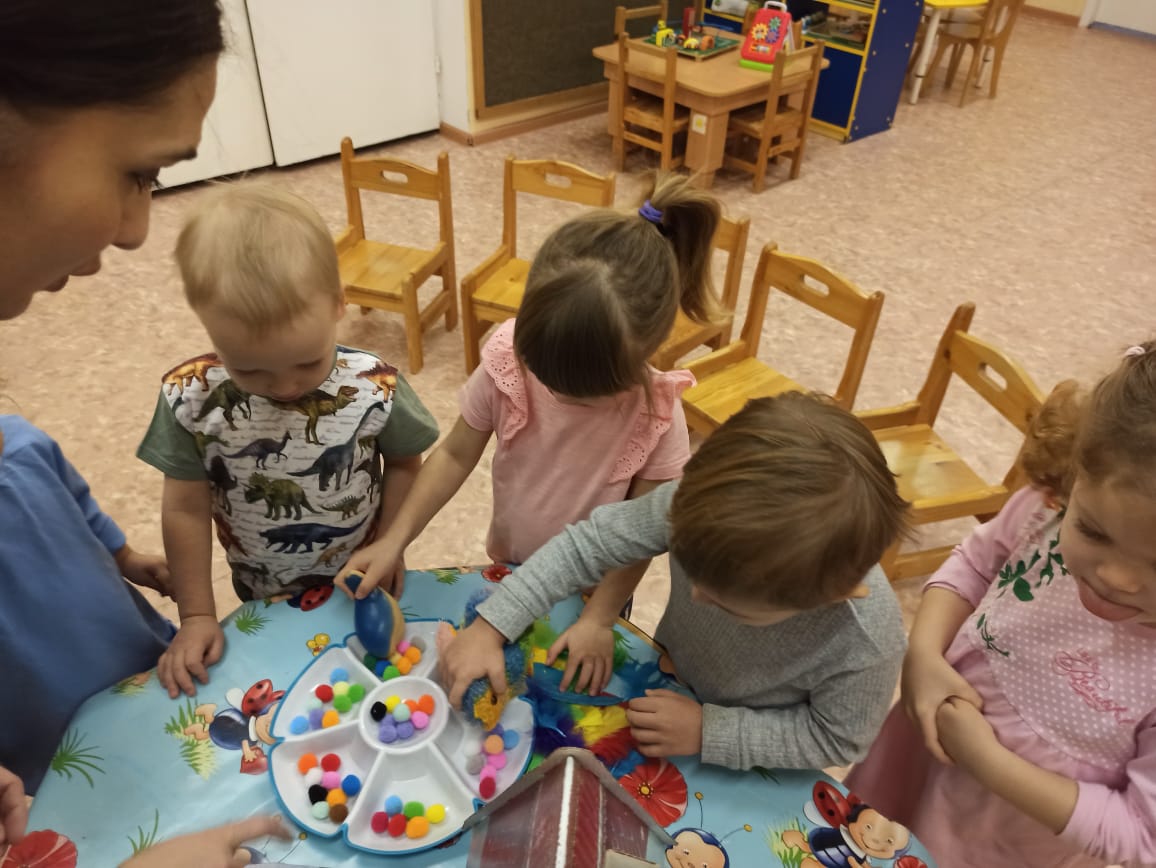 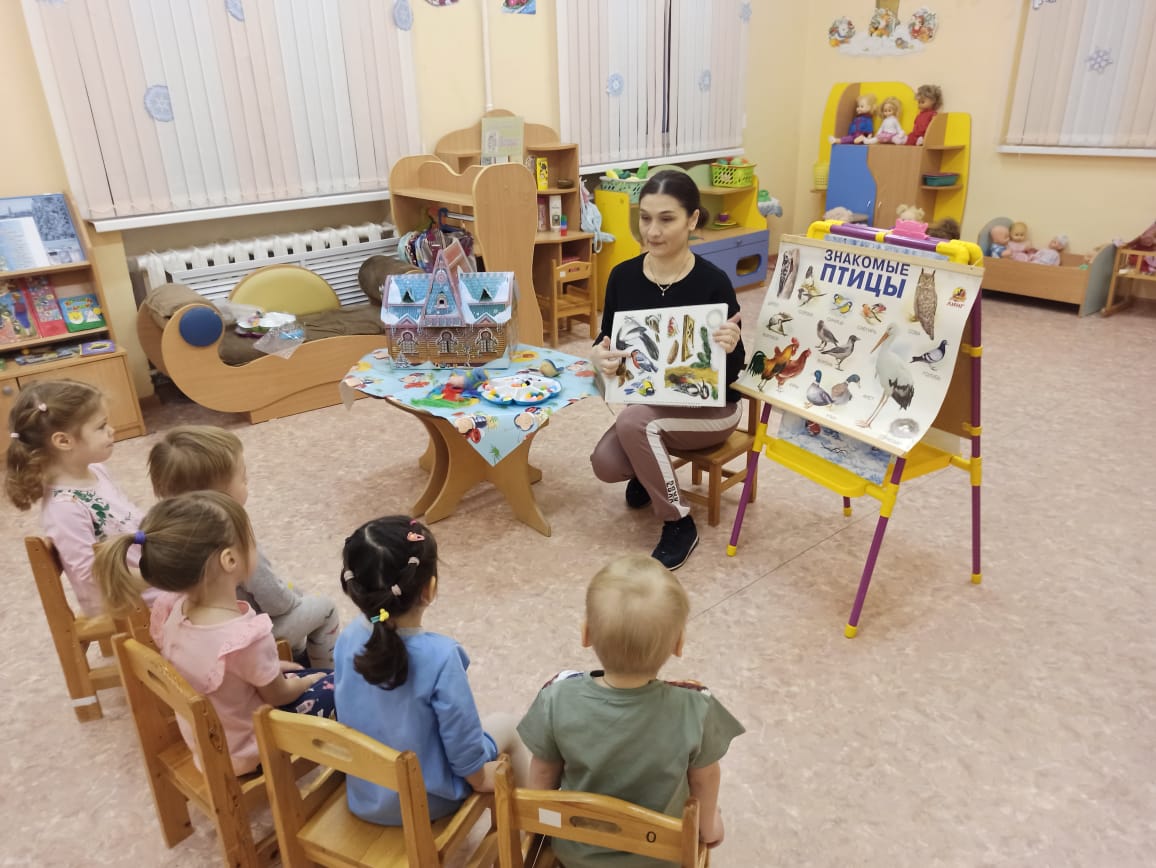 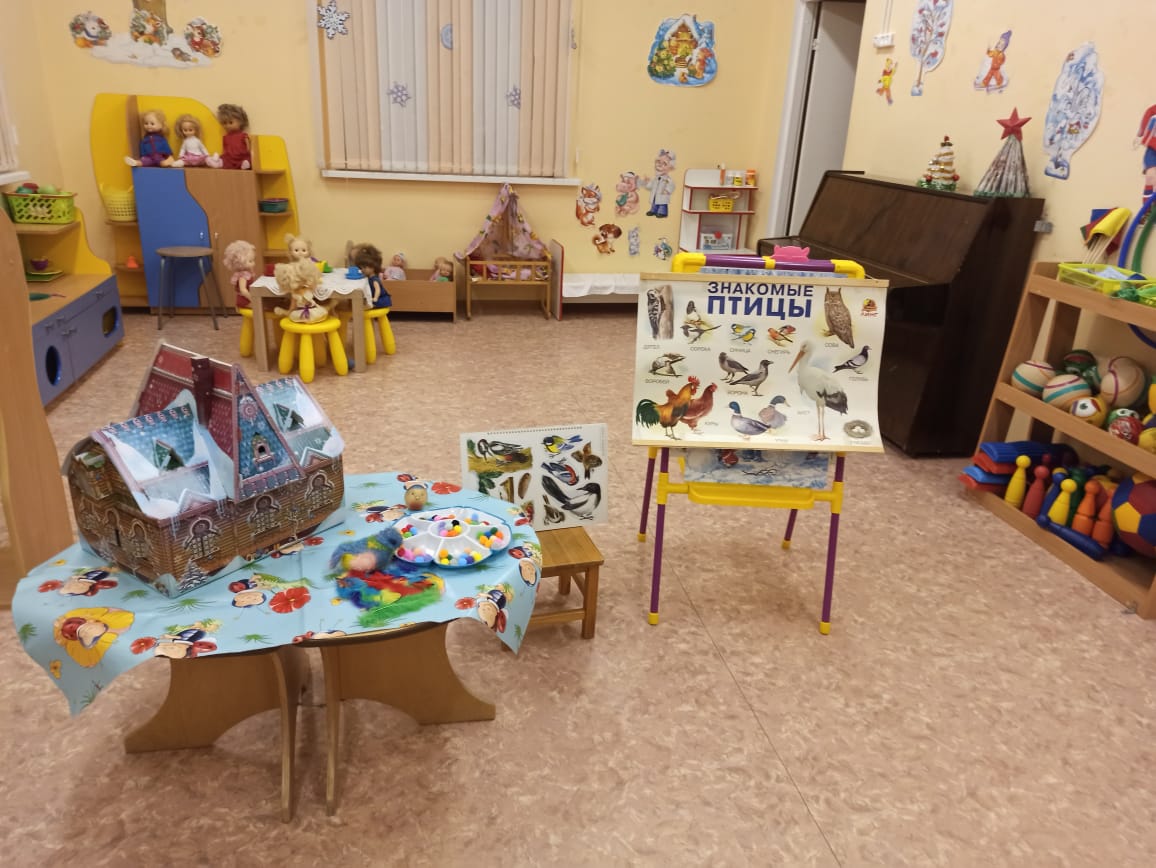 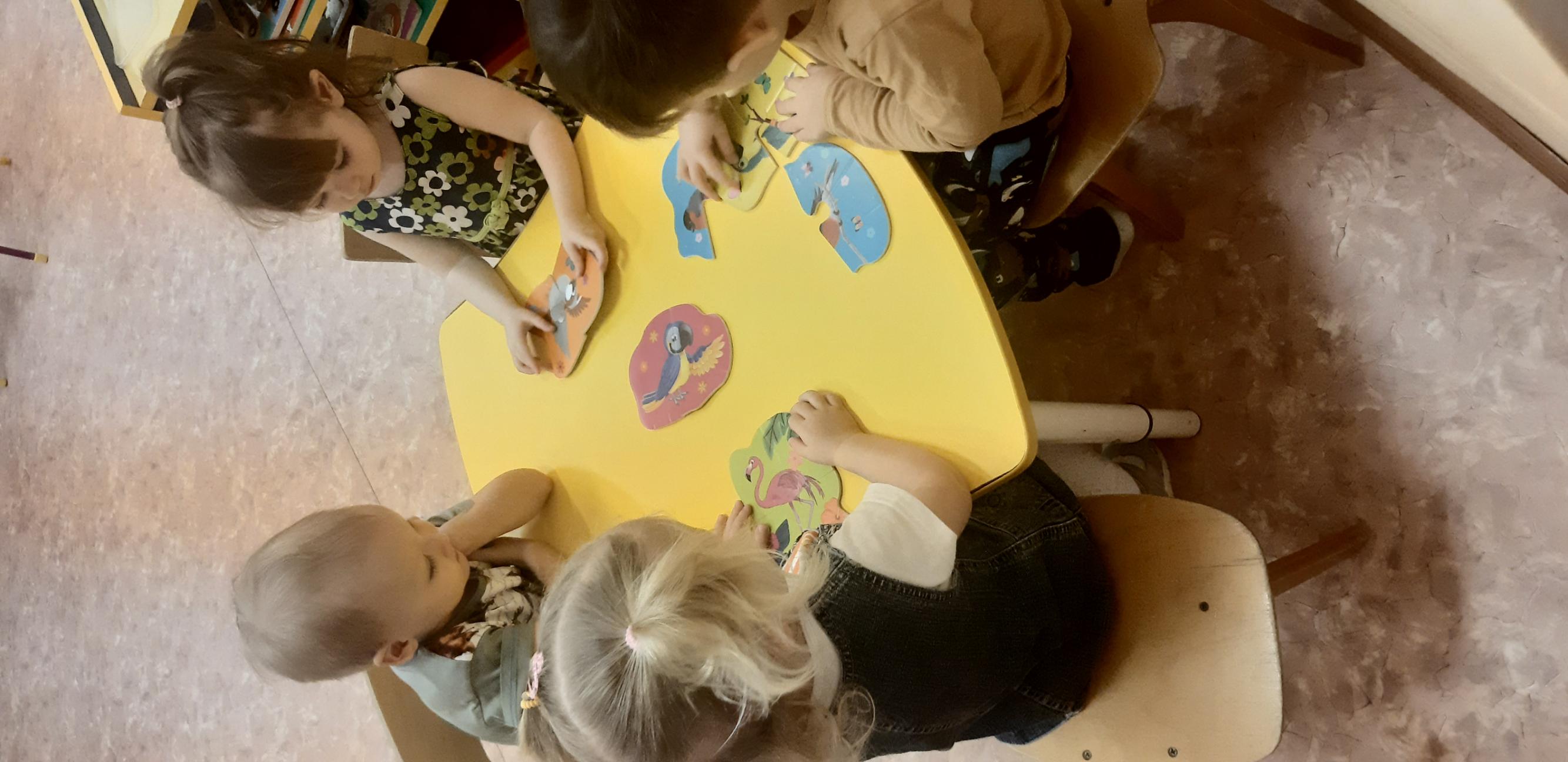 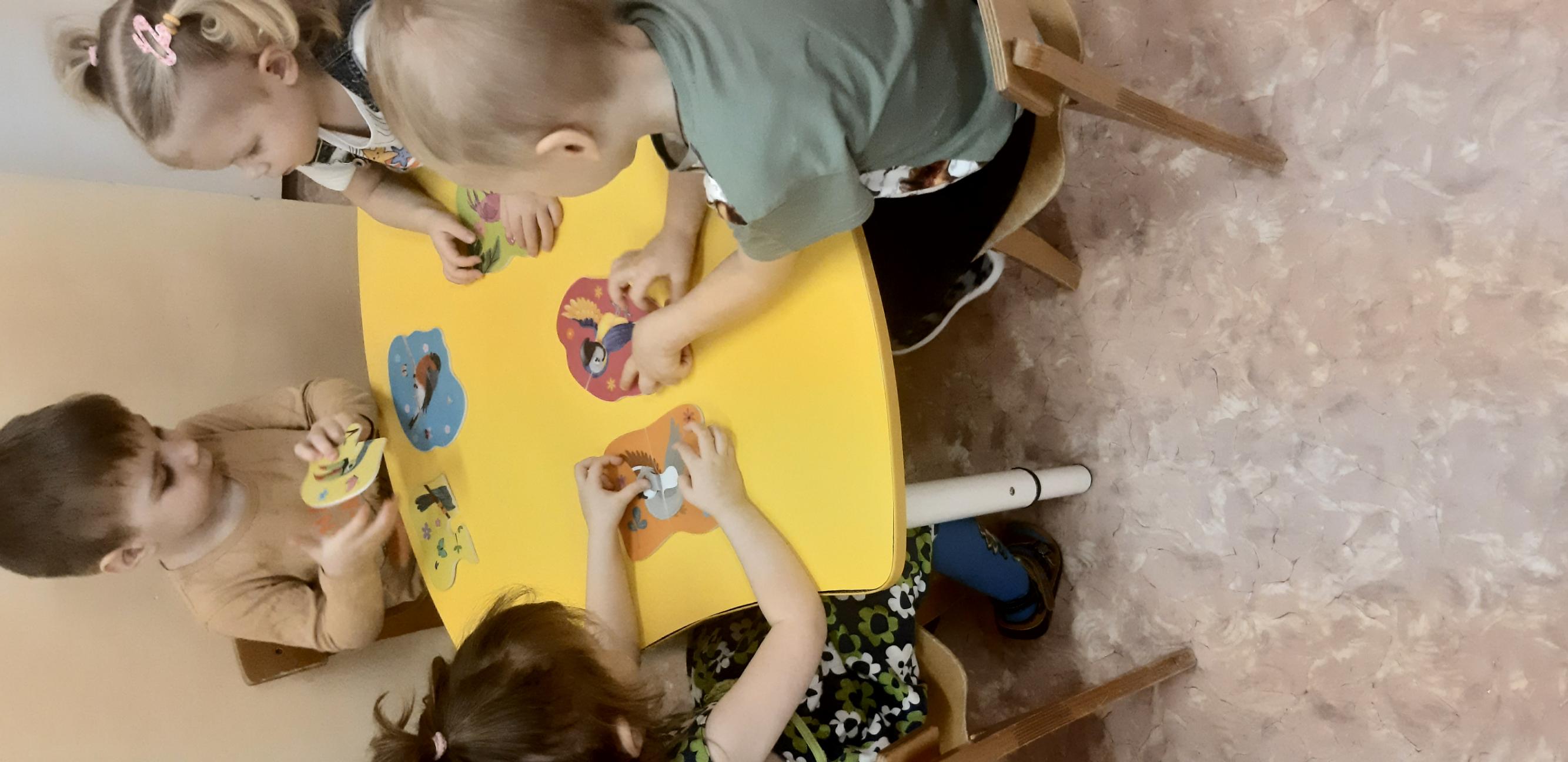 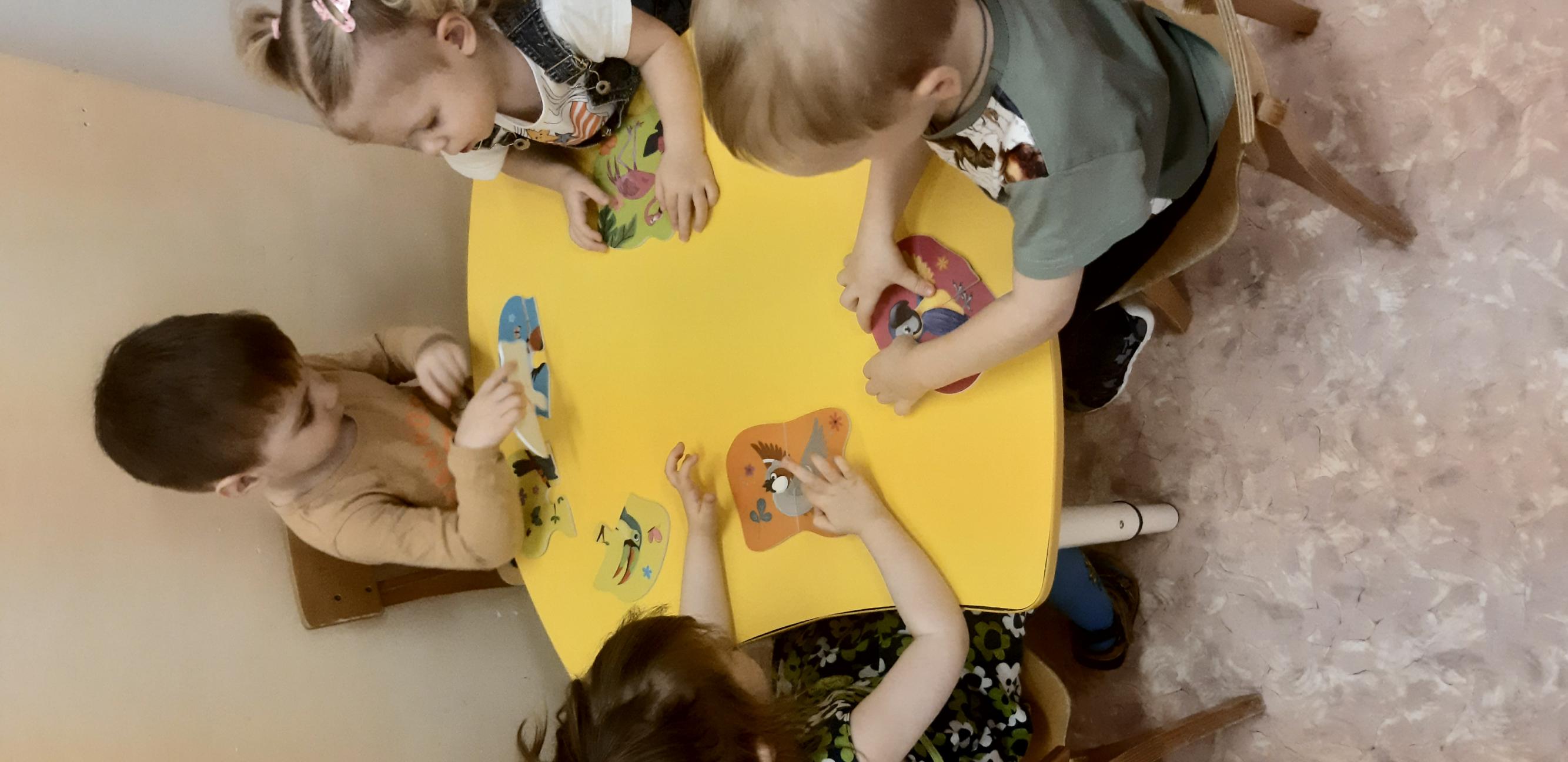 Прогулка. Наблюдение за птицами
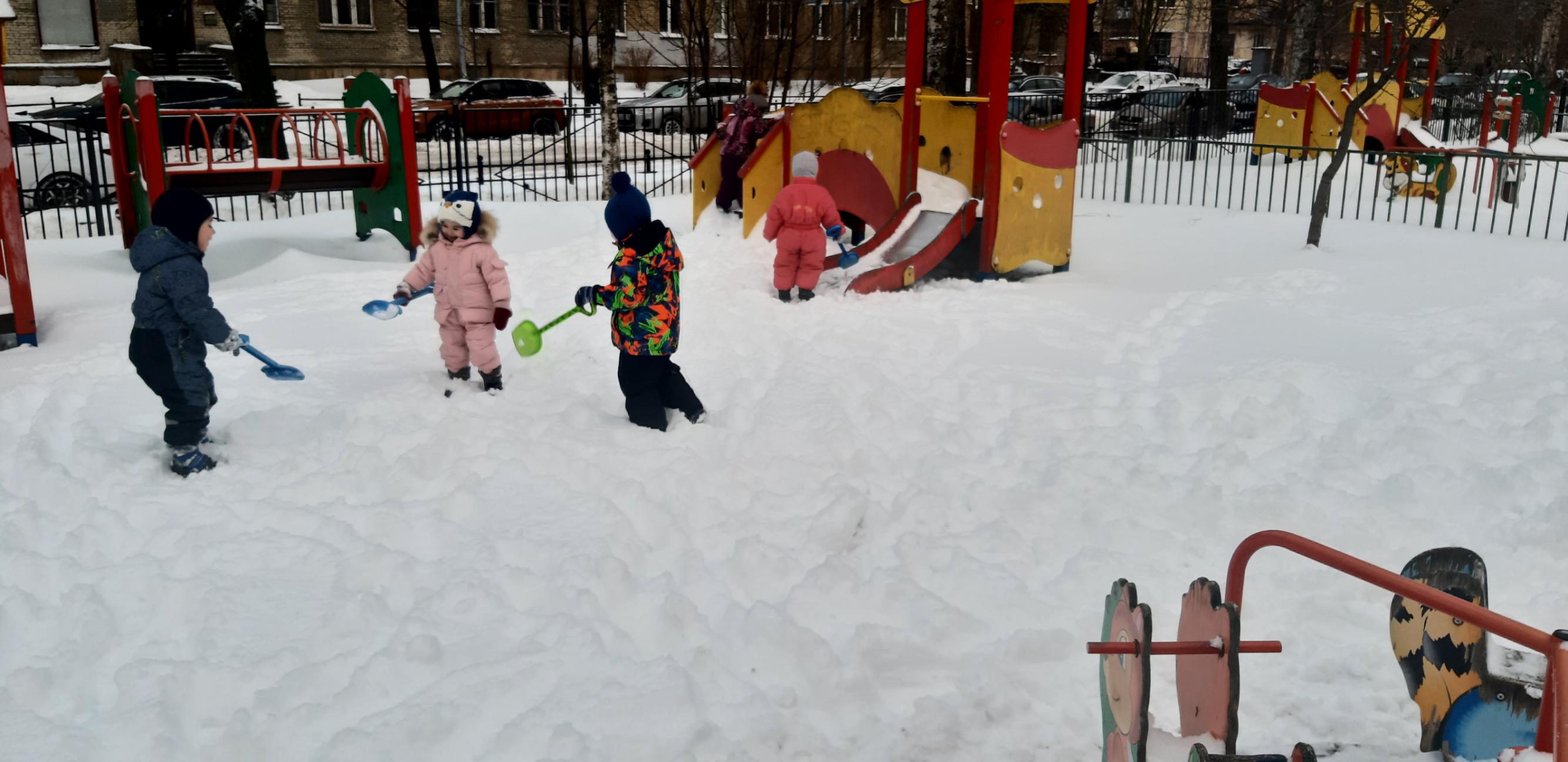 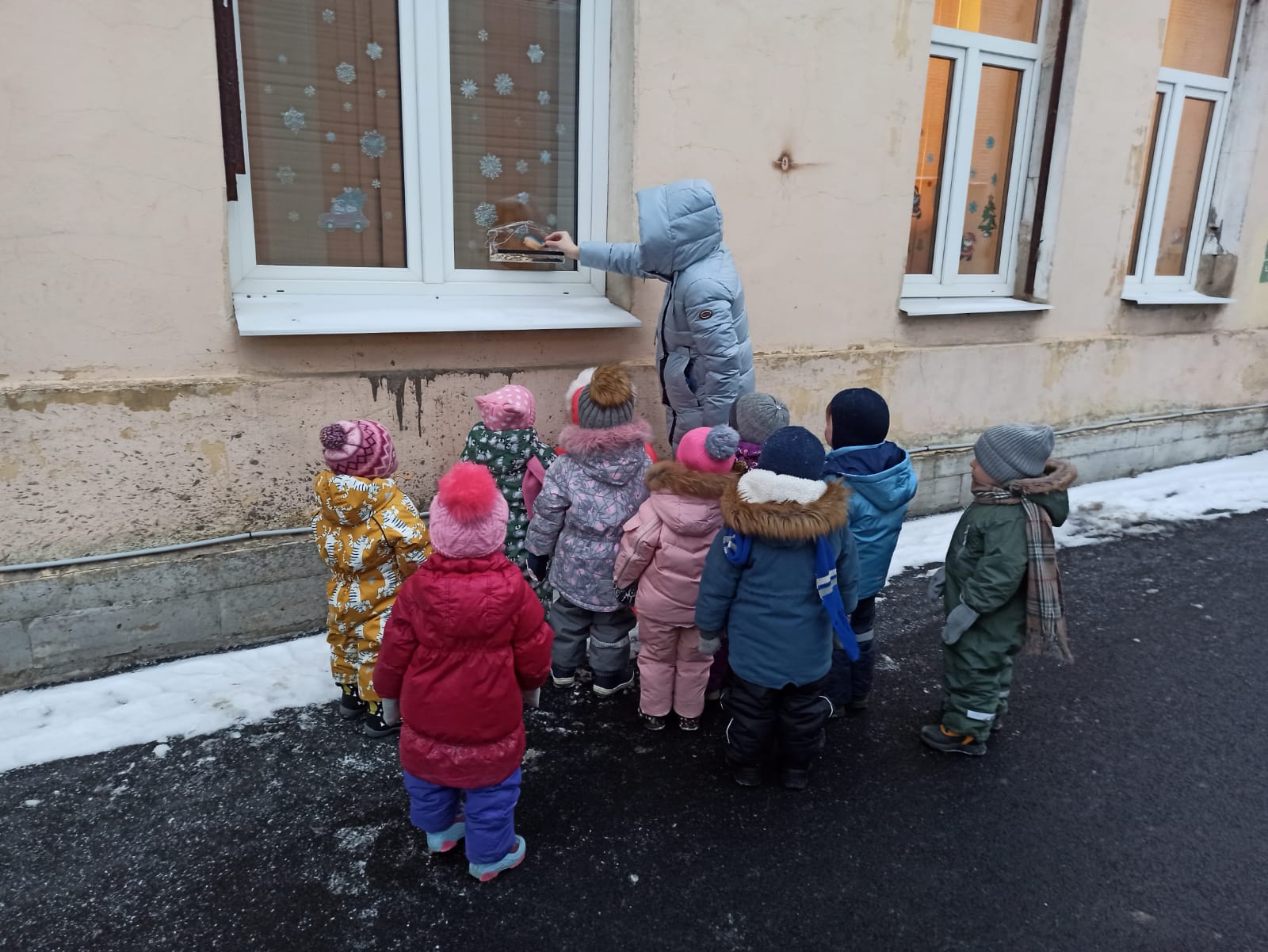 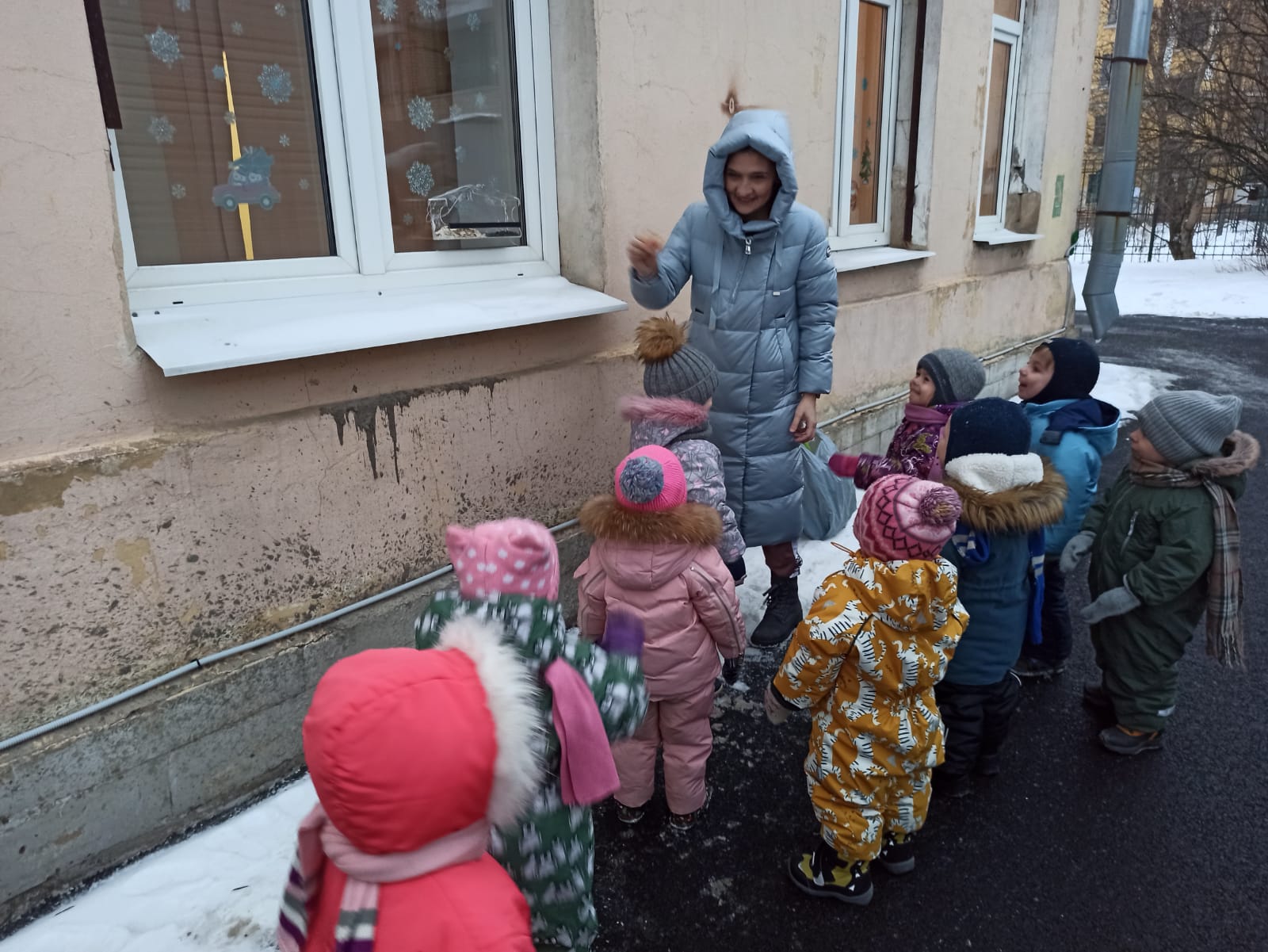 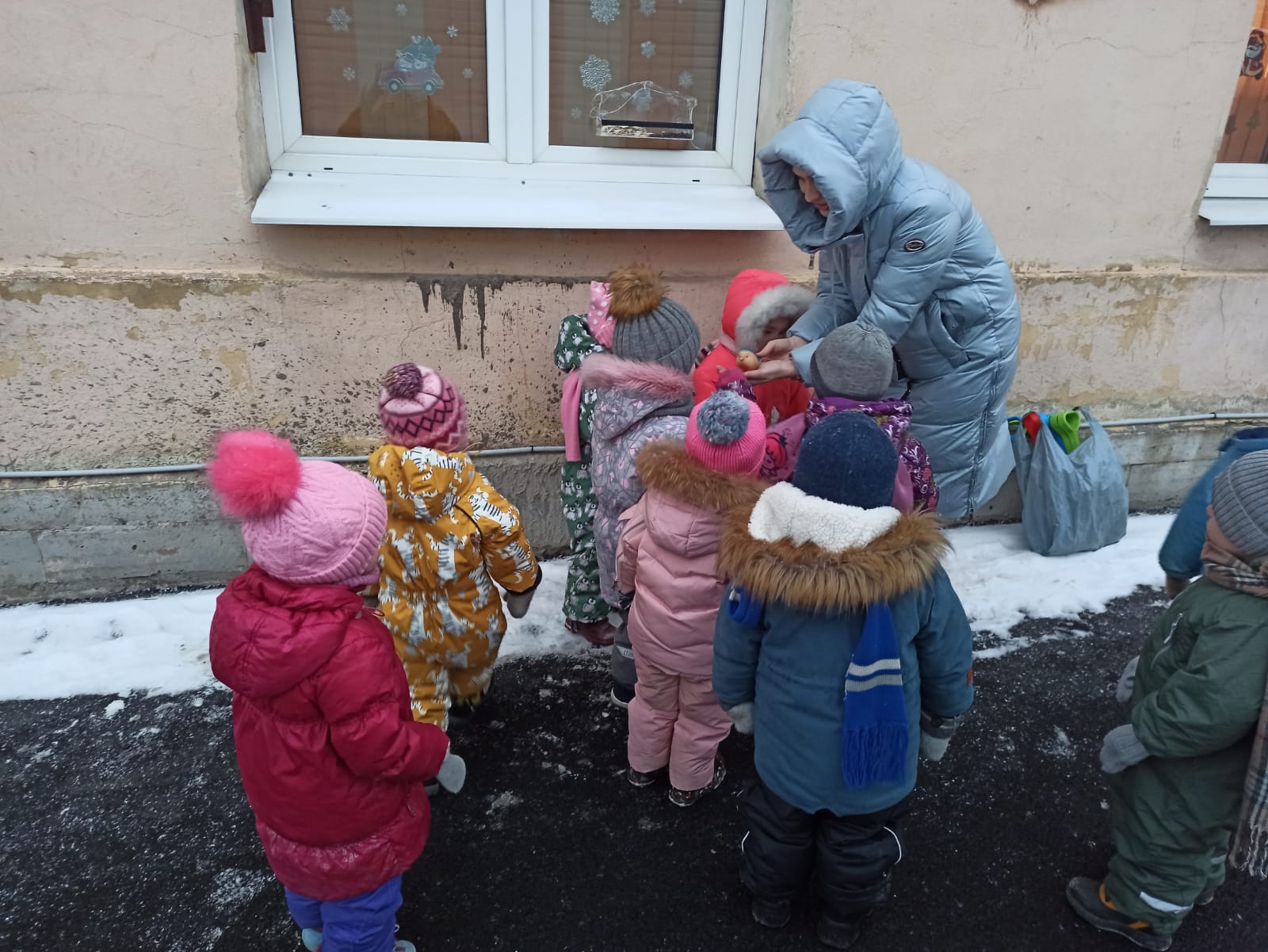 Лепка. Корм для птиц
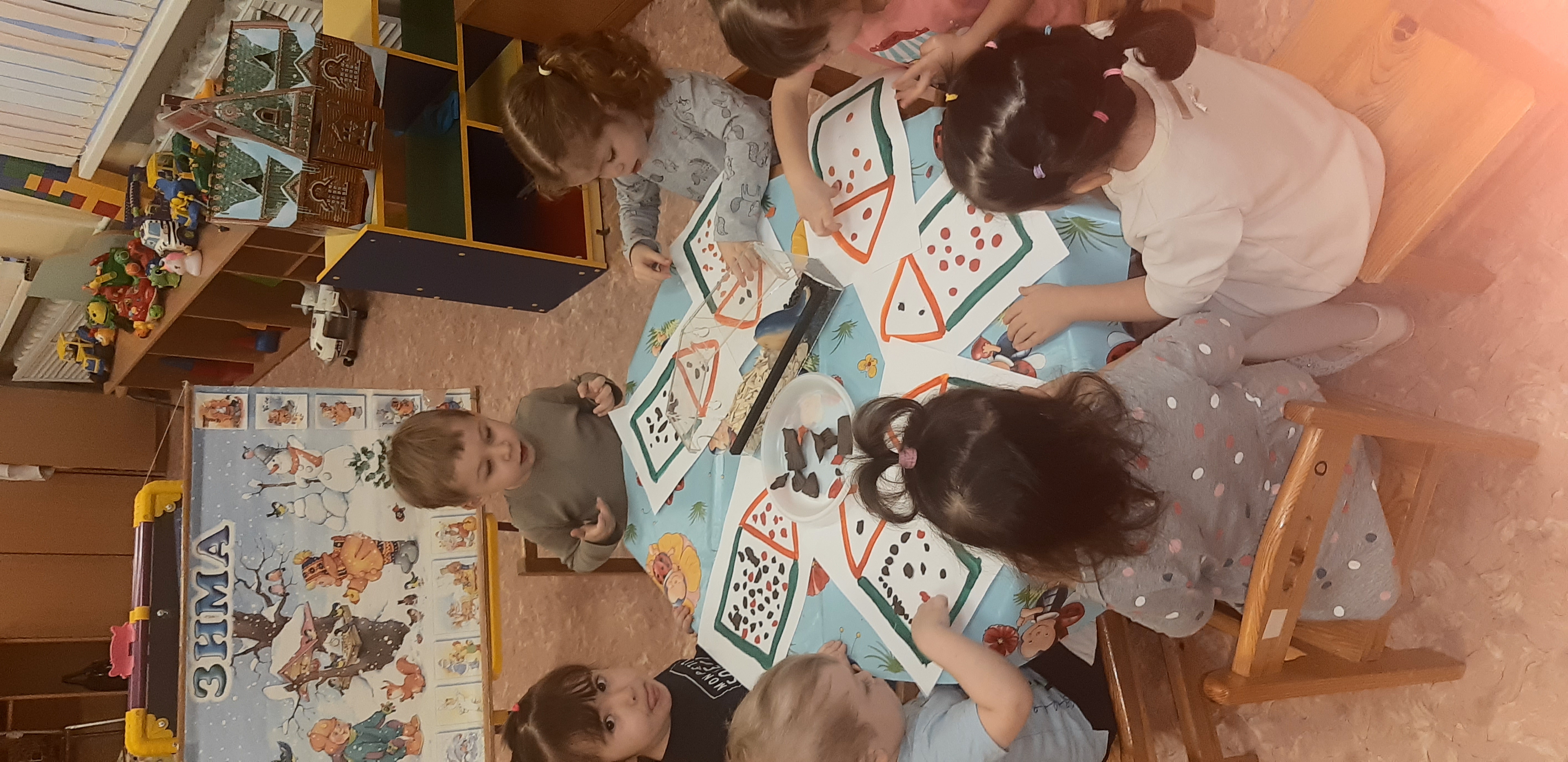 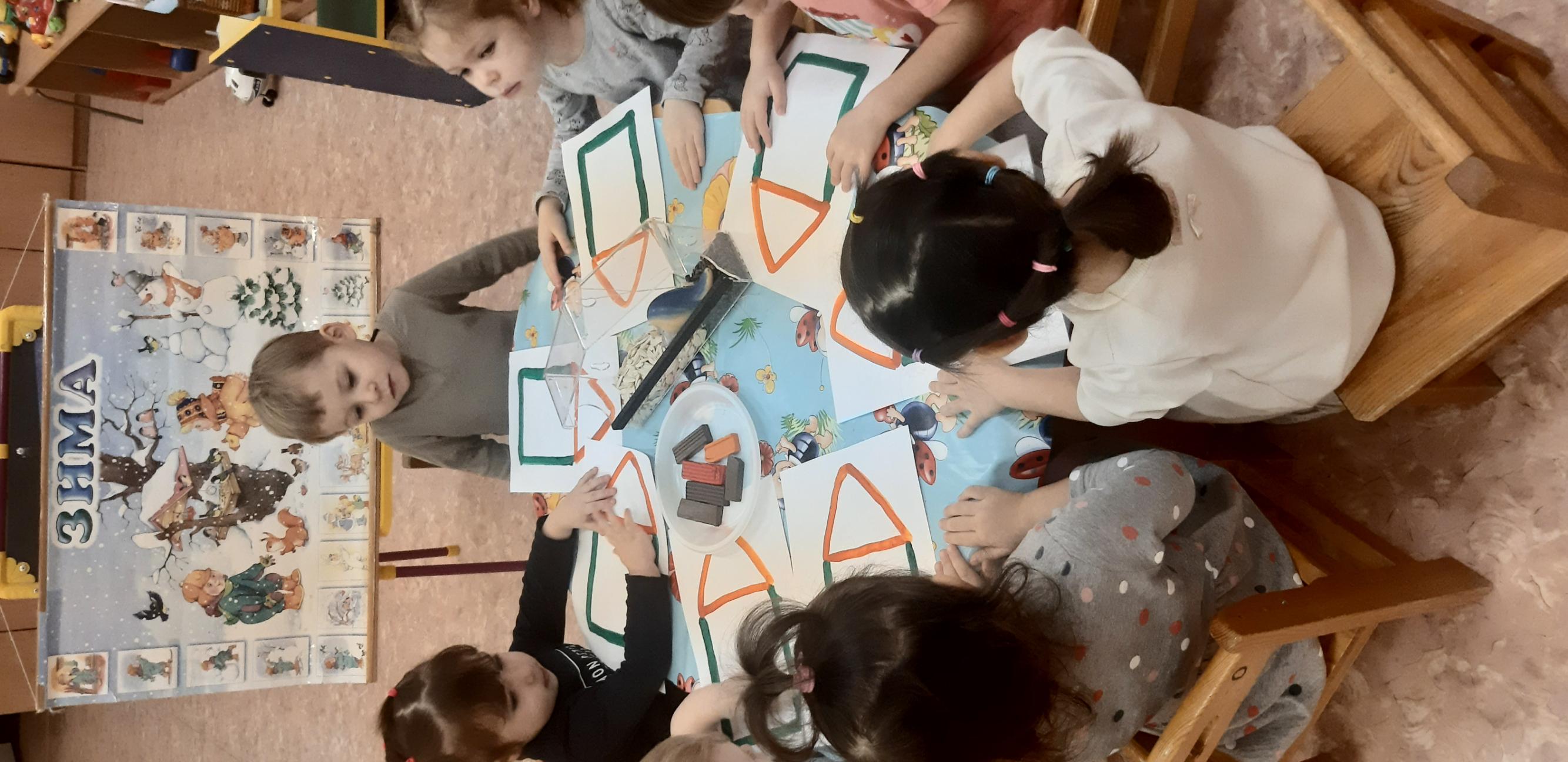 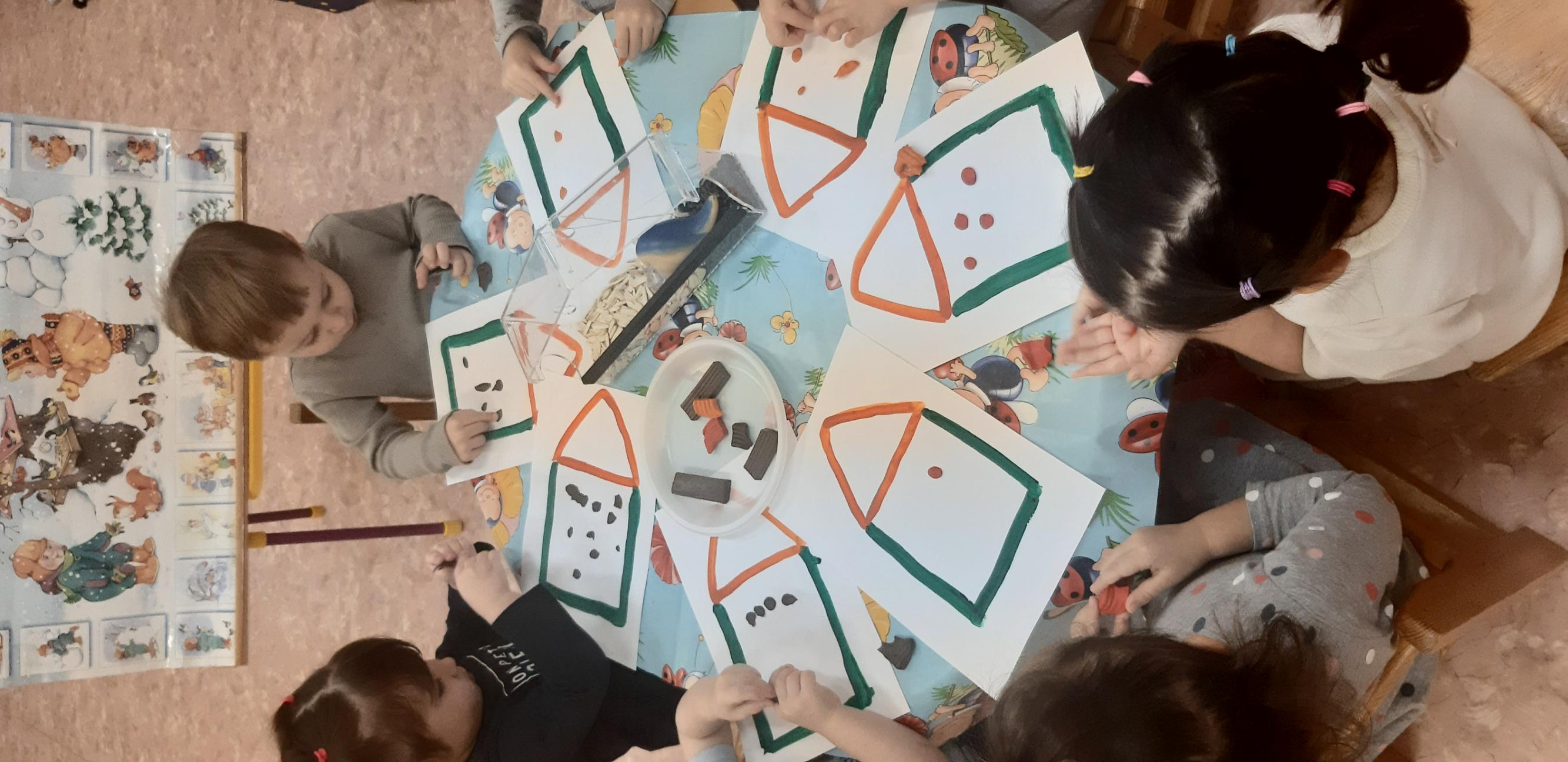 Музыка. Зимующие птицы
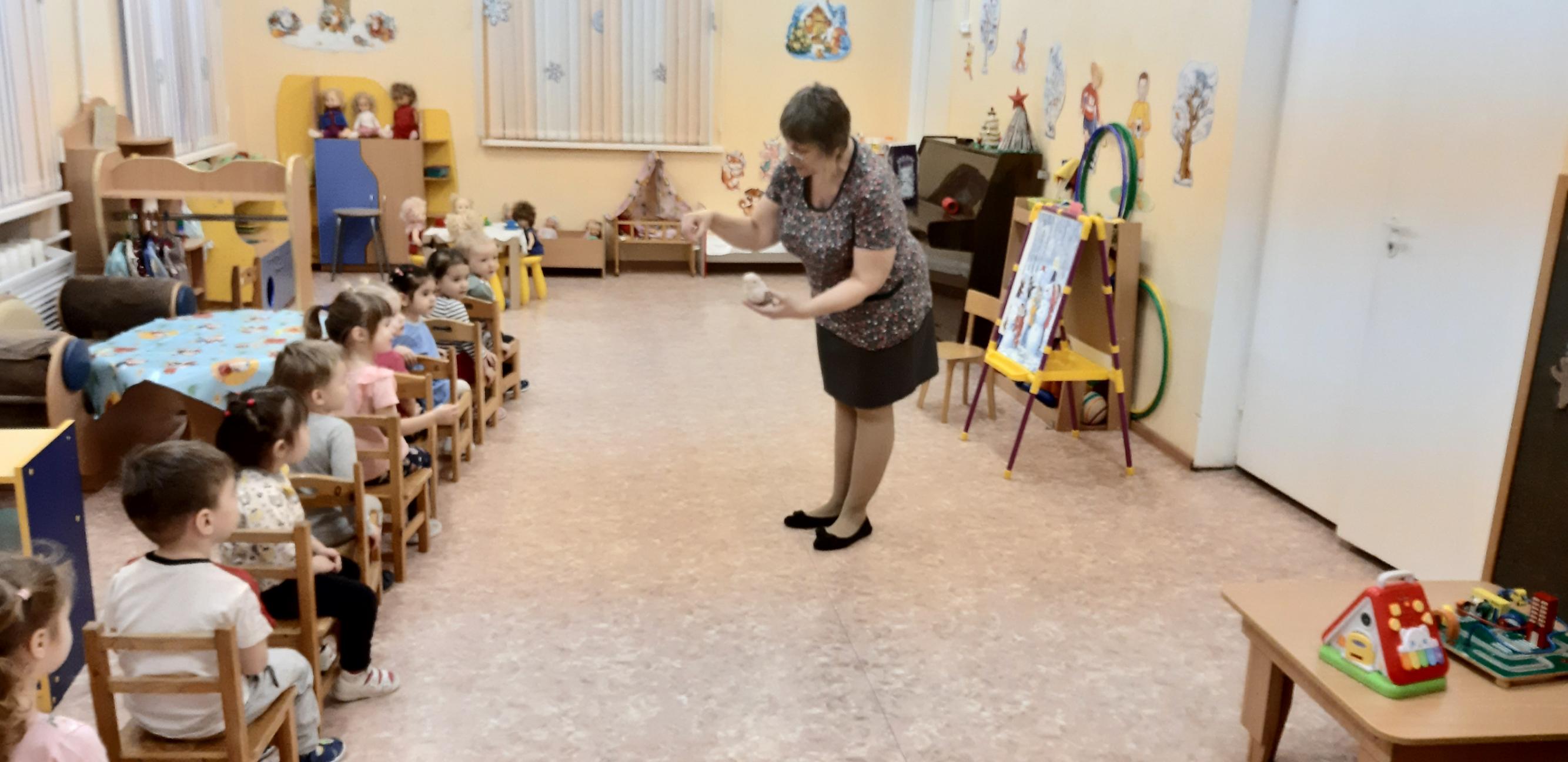 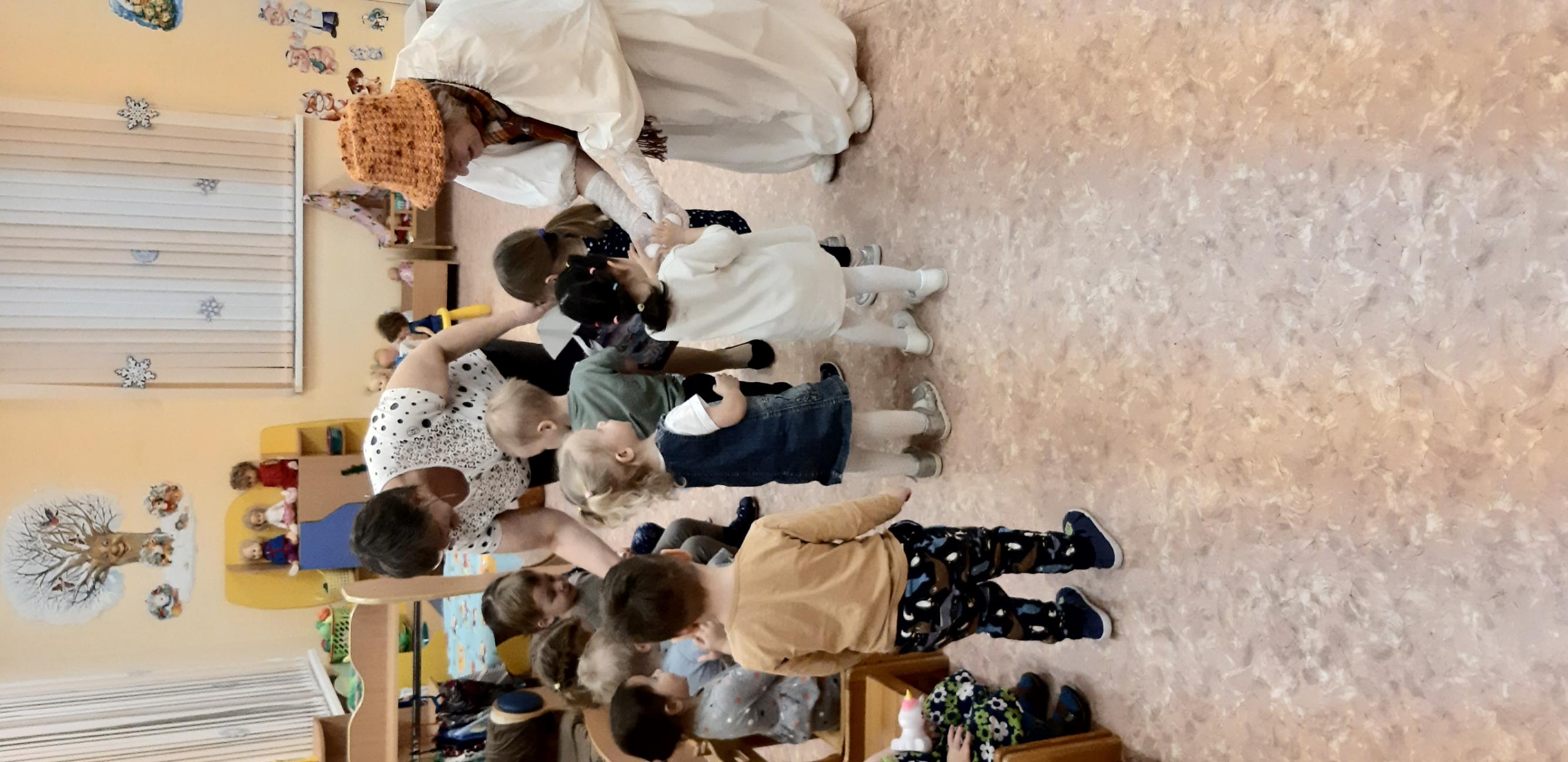 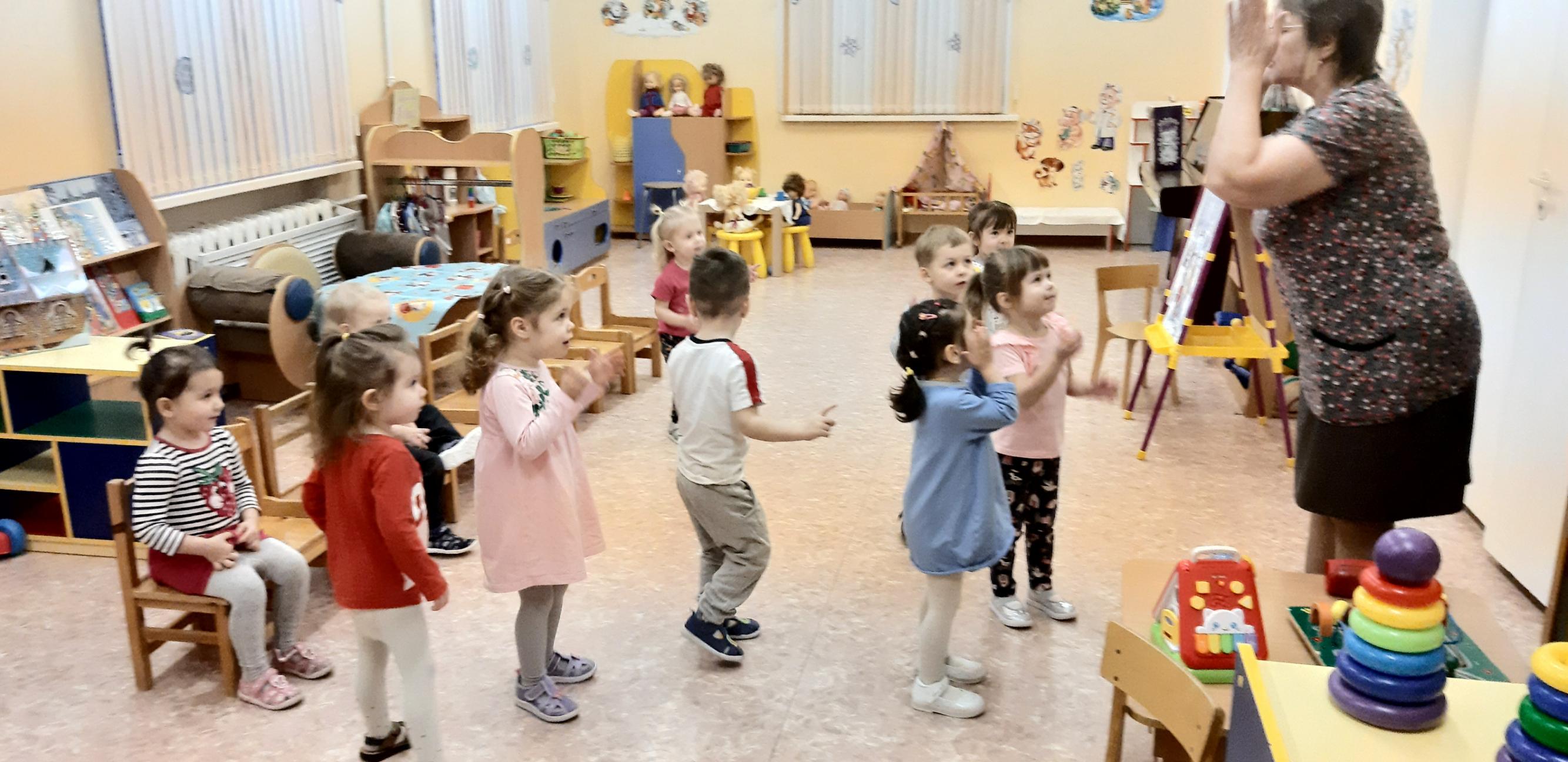 Физическое развитие «Птички-невелички»
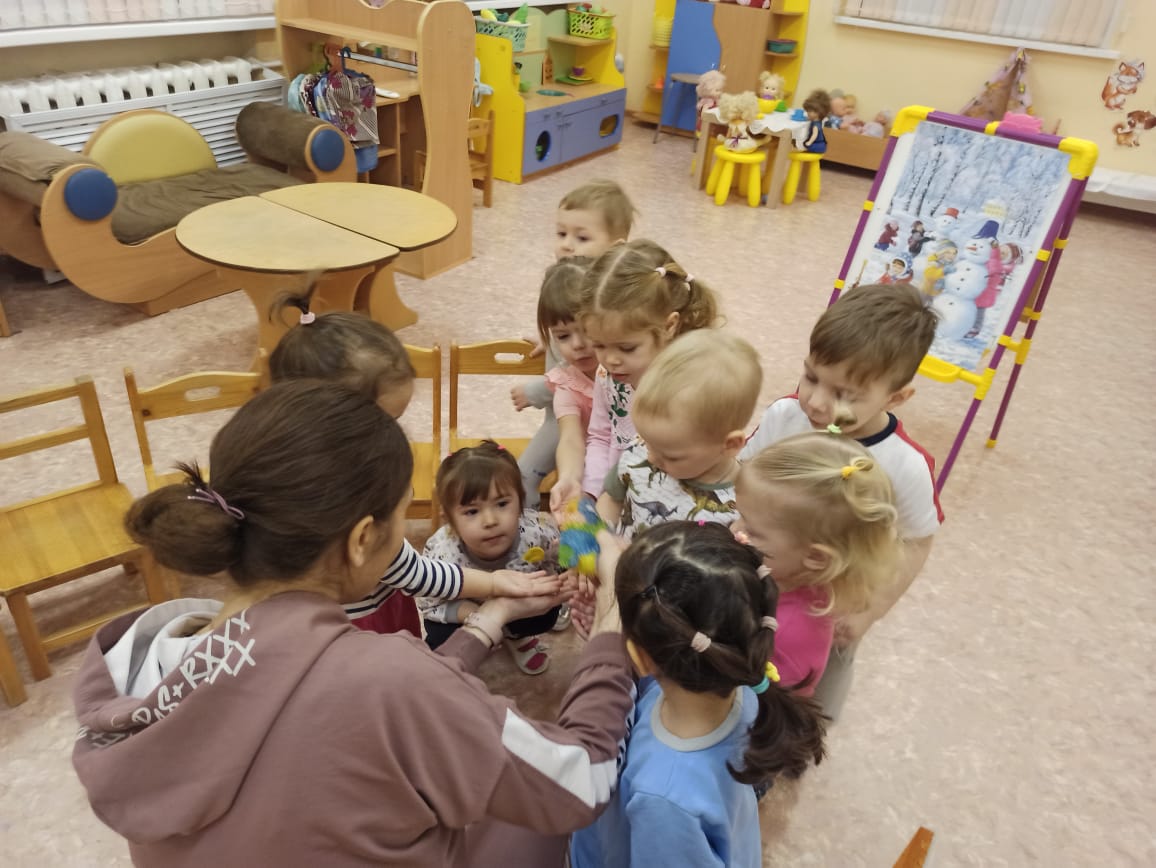 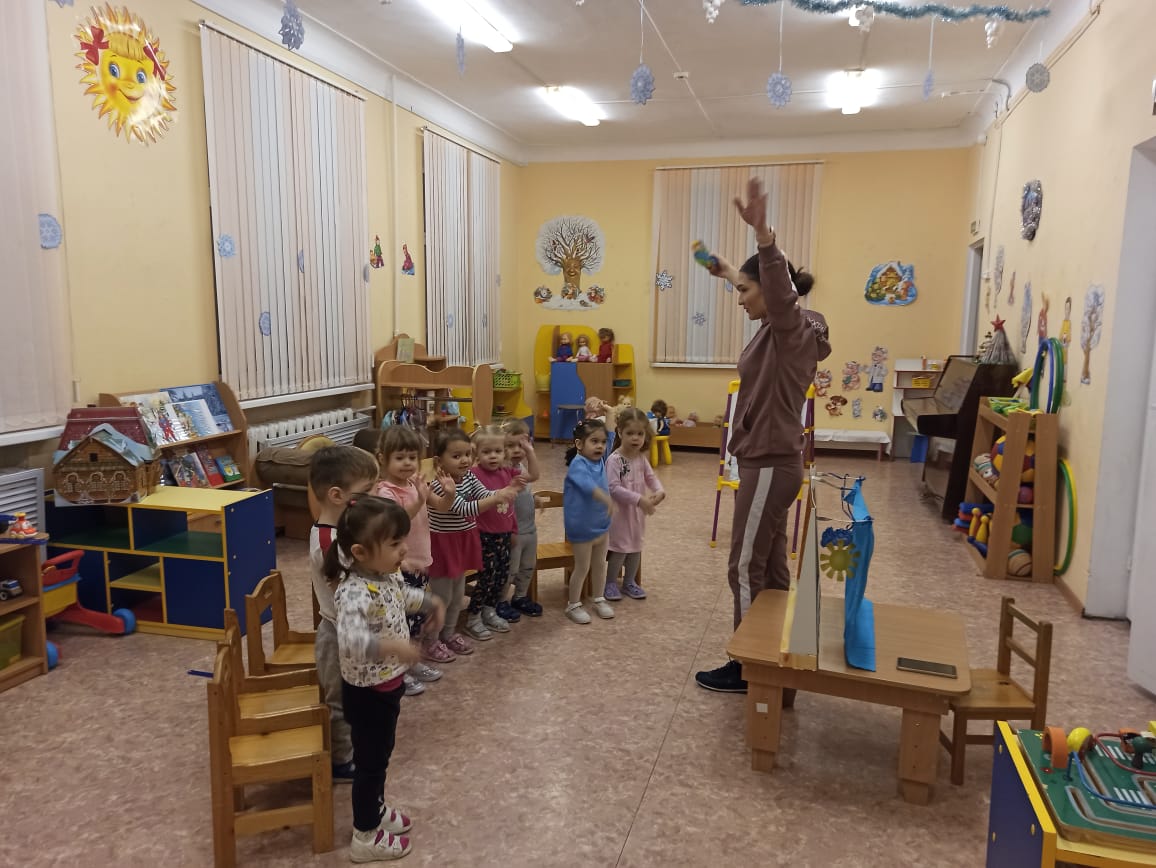 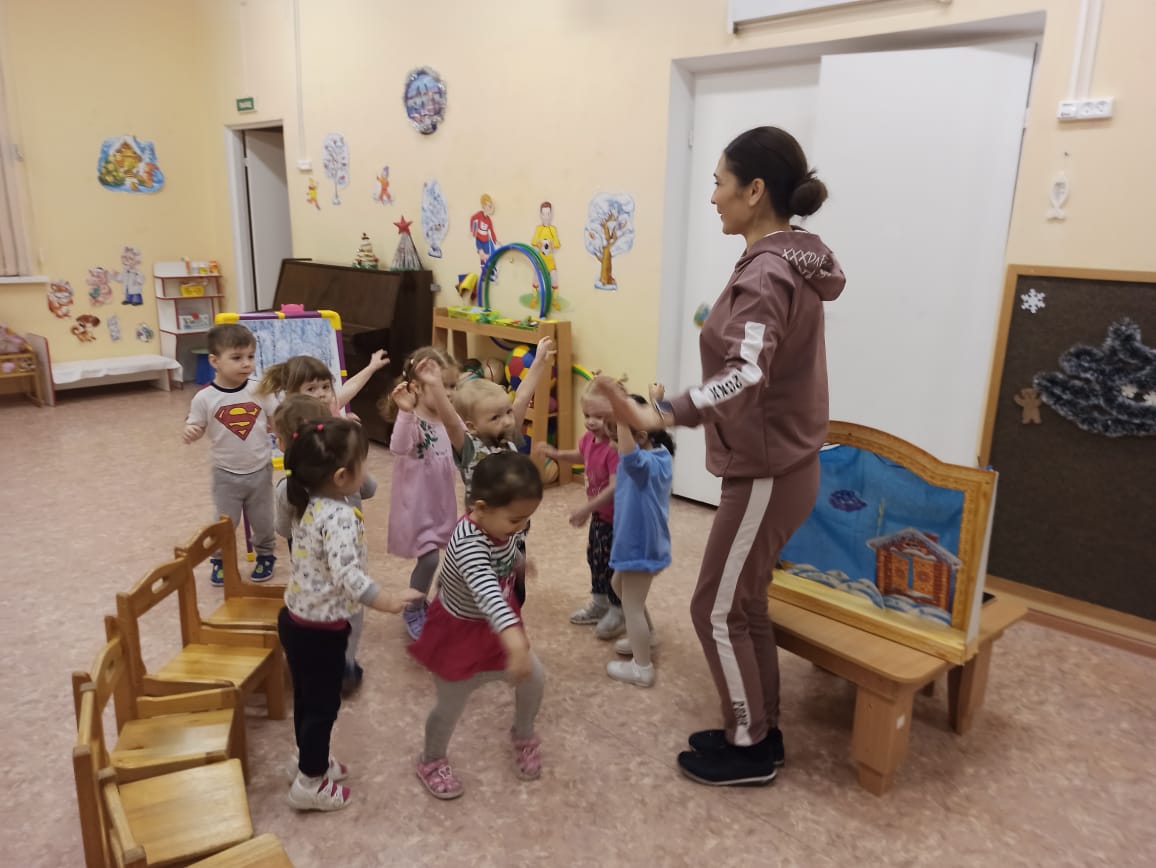 Работа с родителями
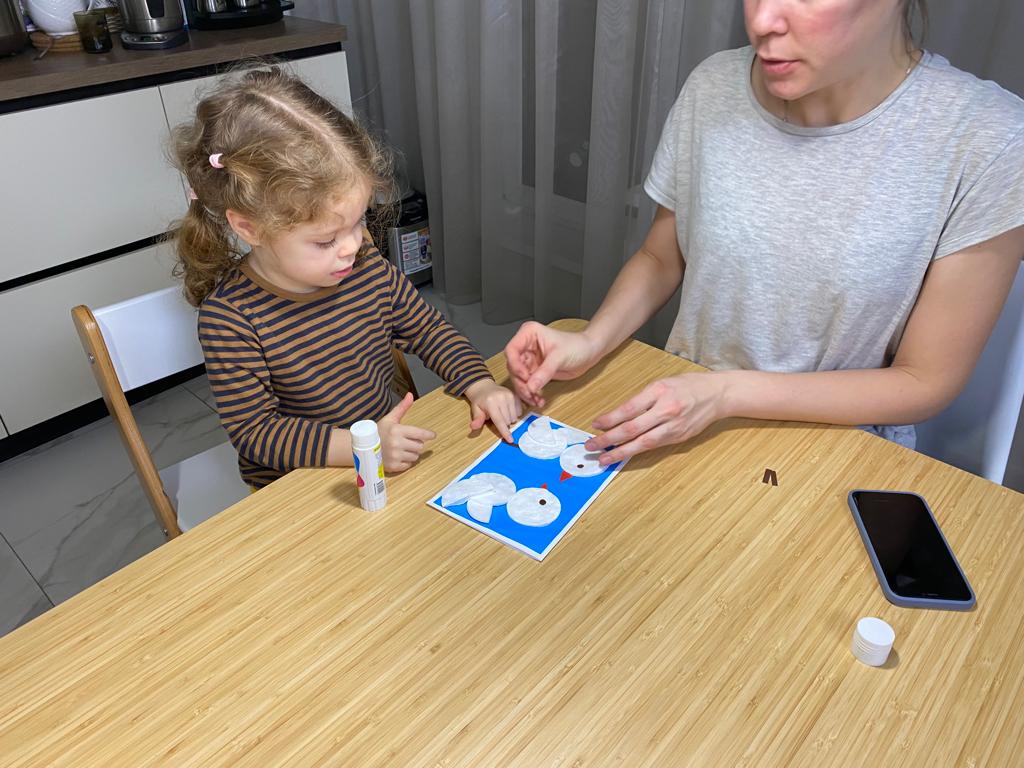 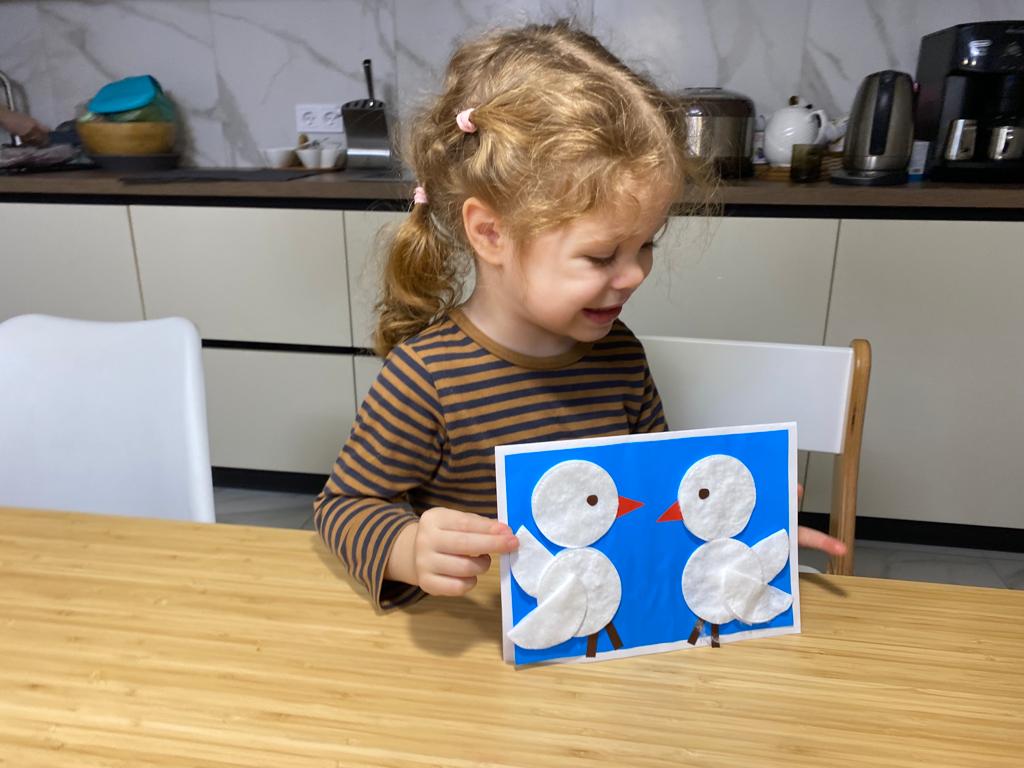 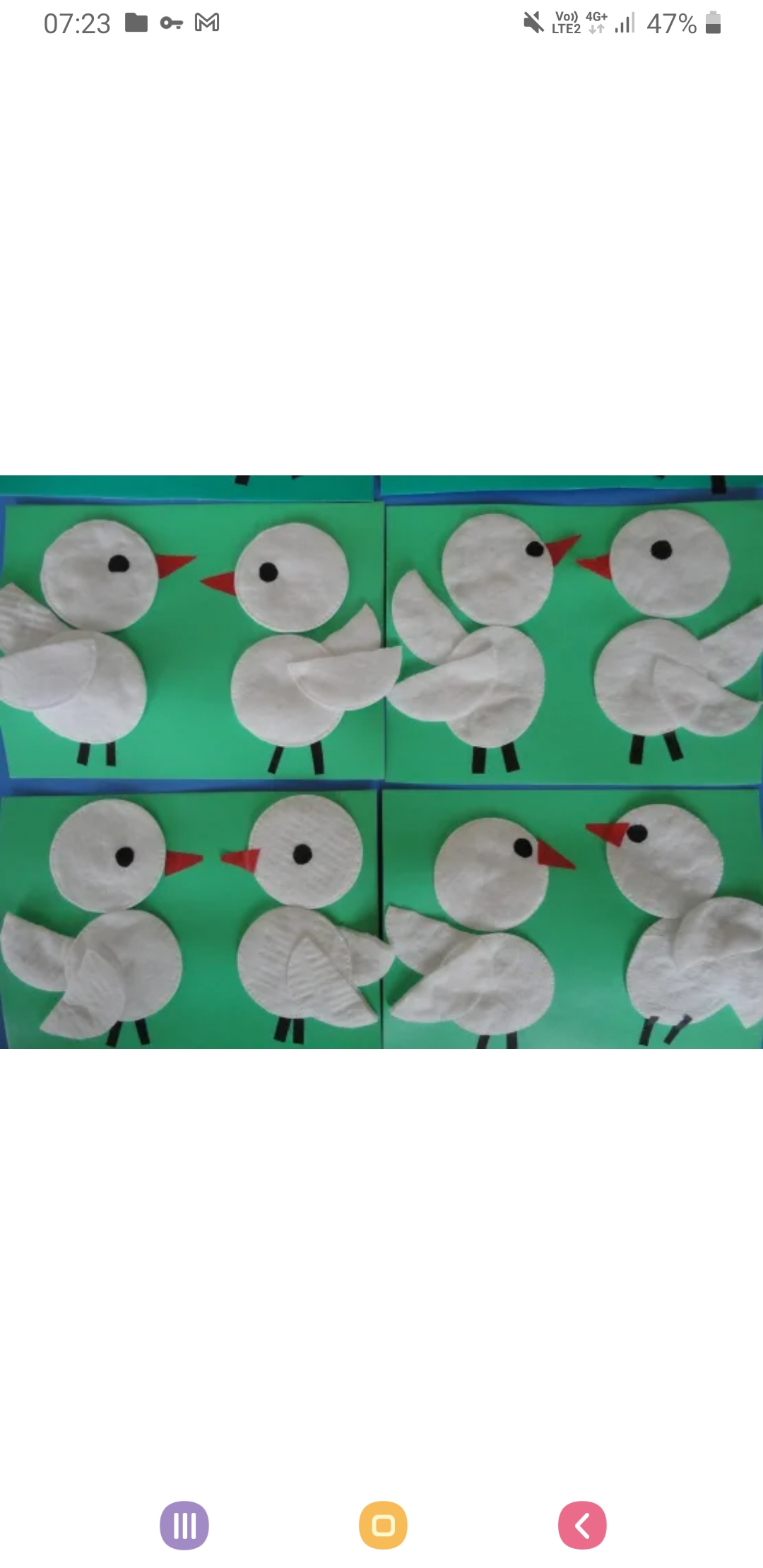 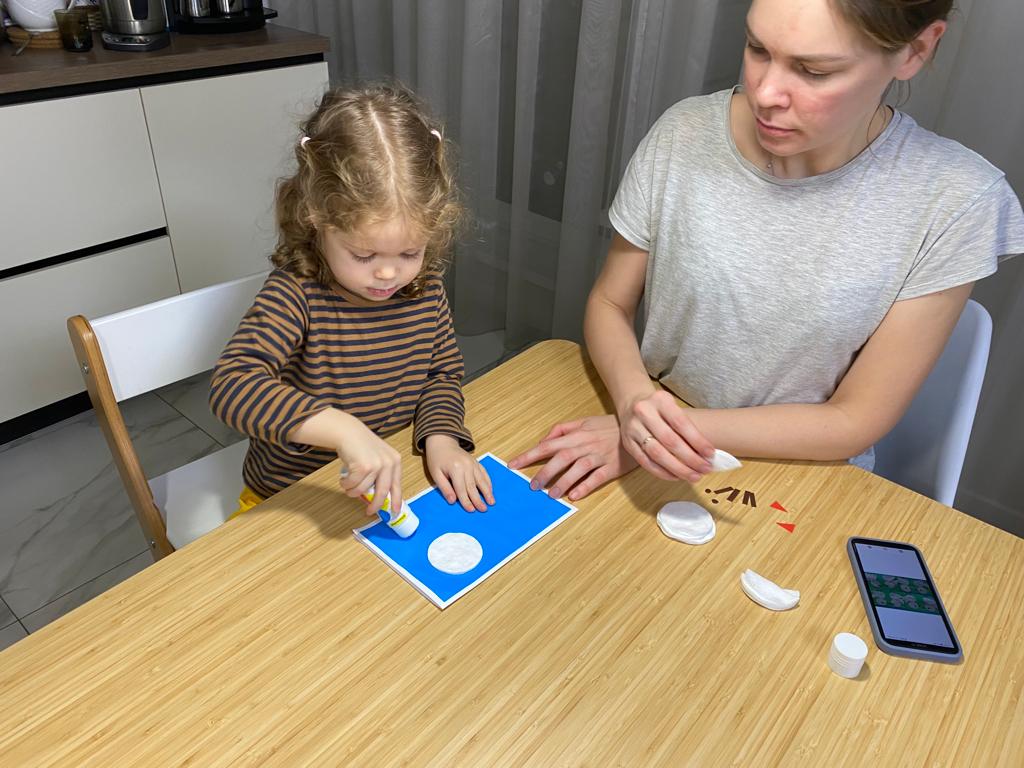 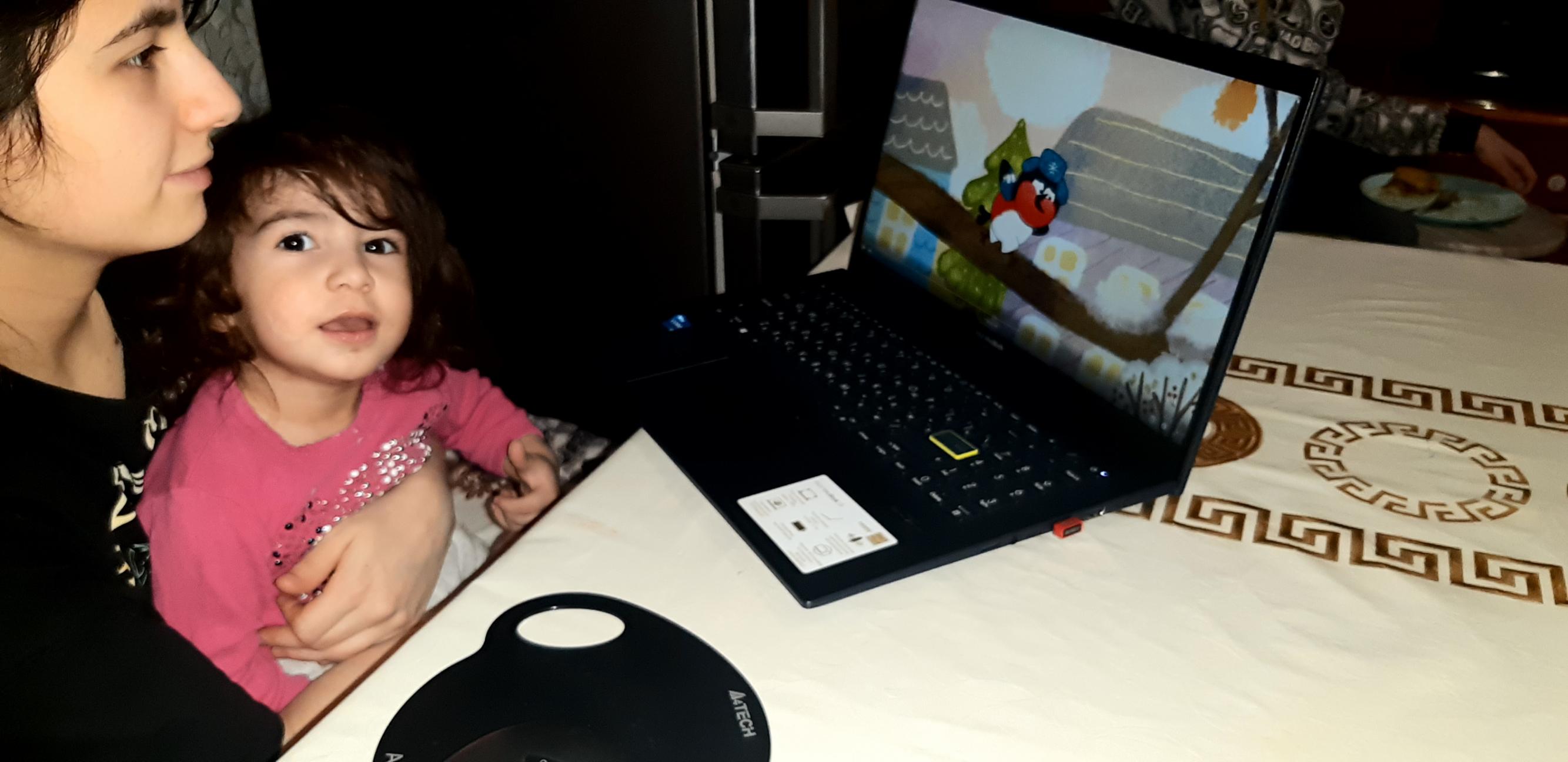 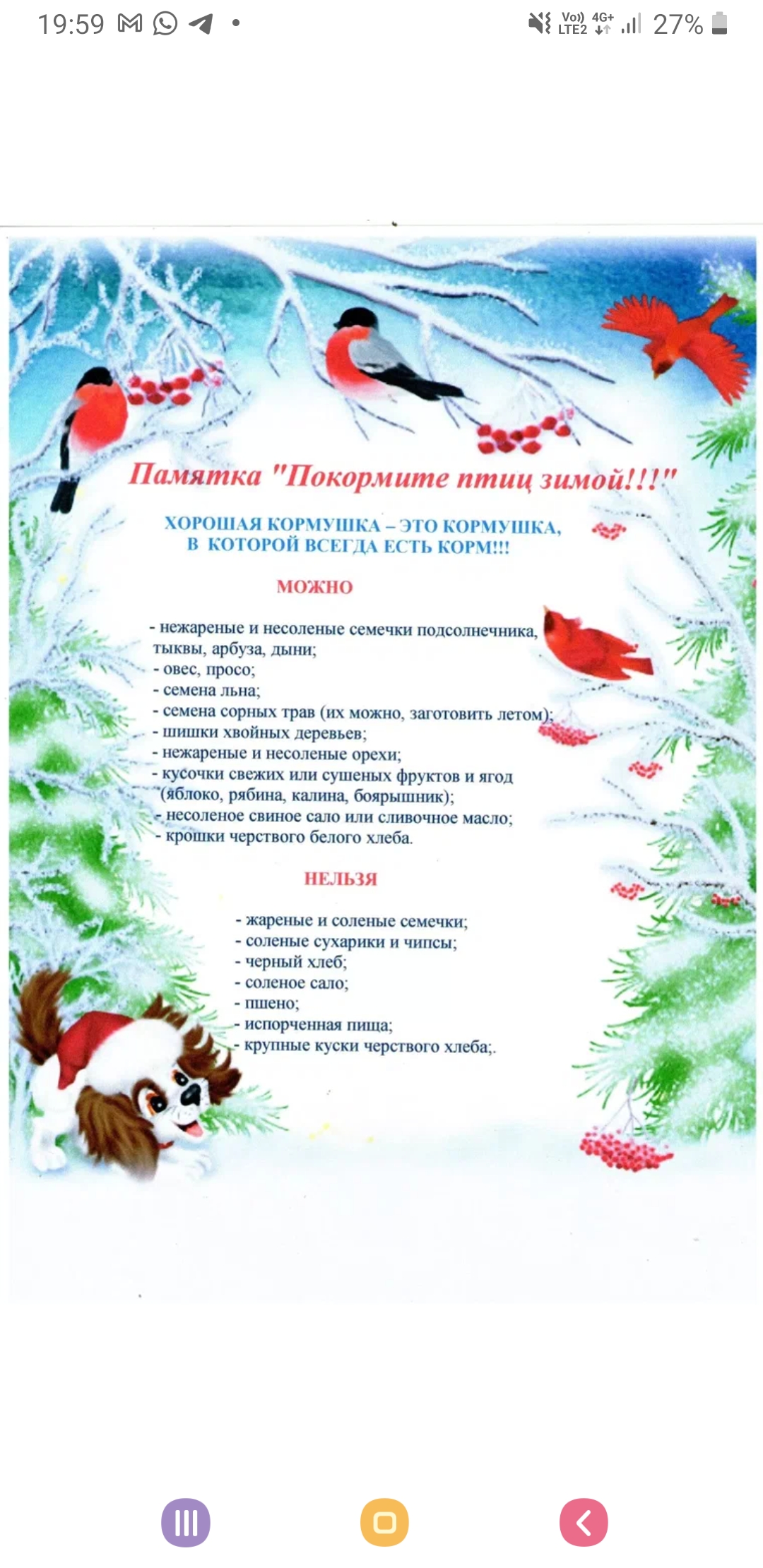 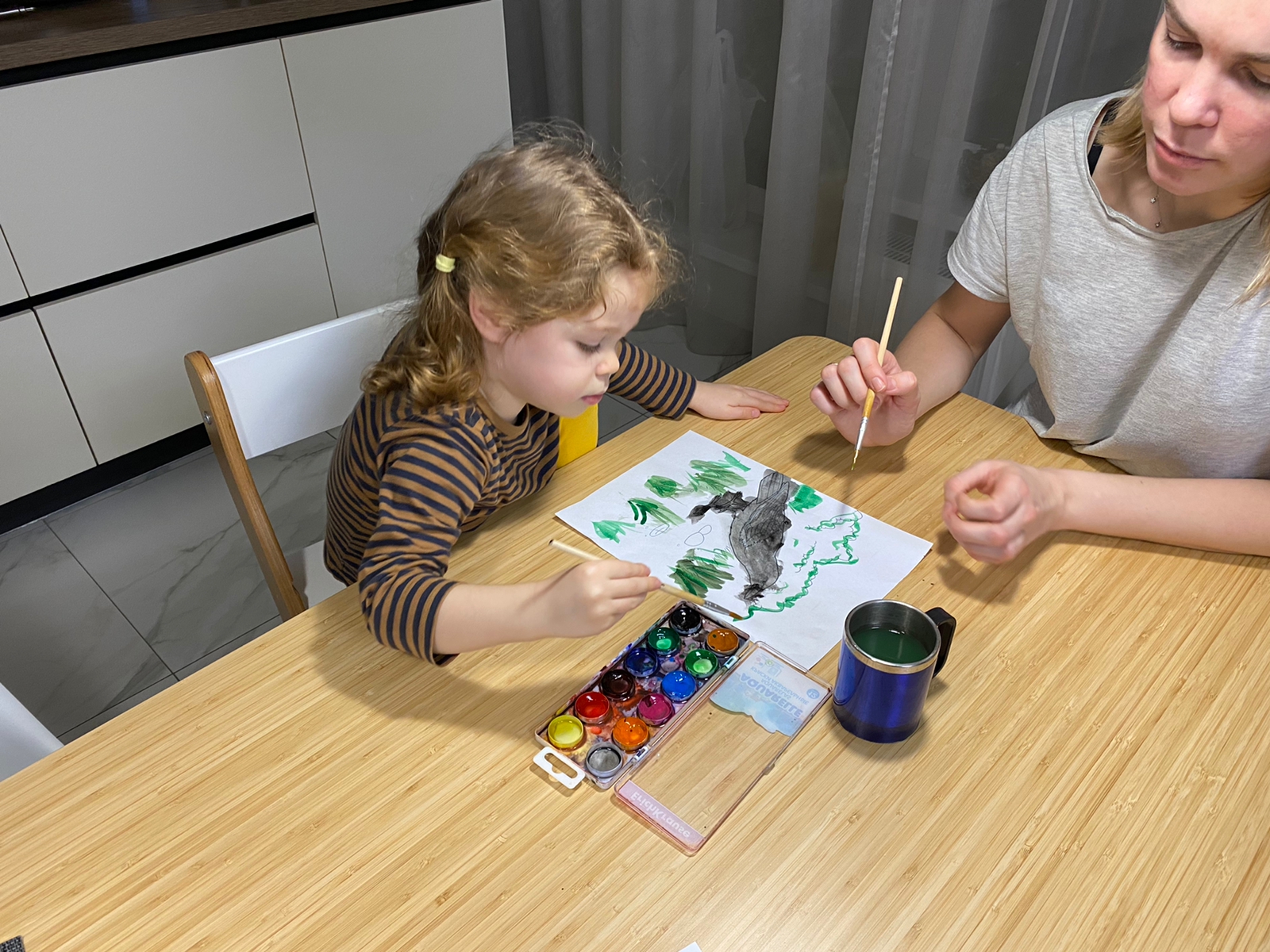 Изготовление лэпбука
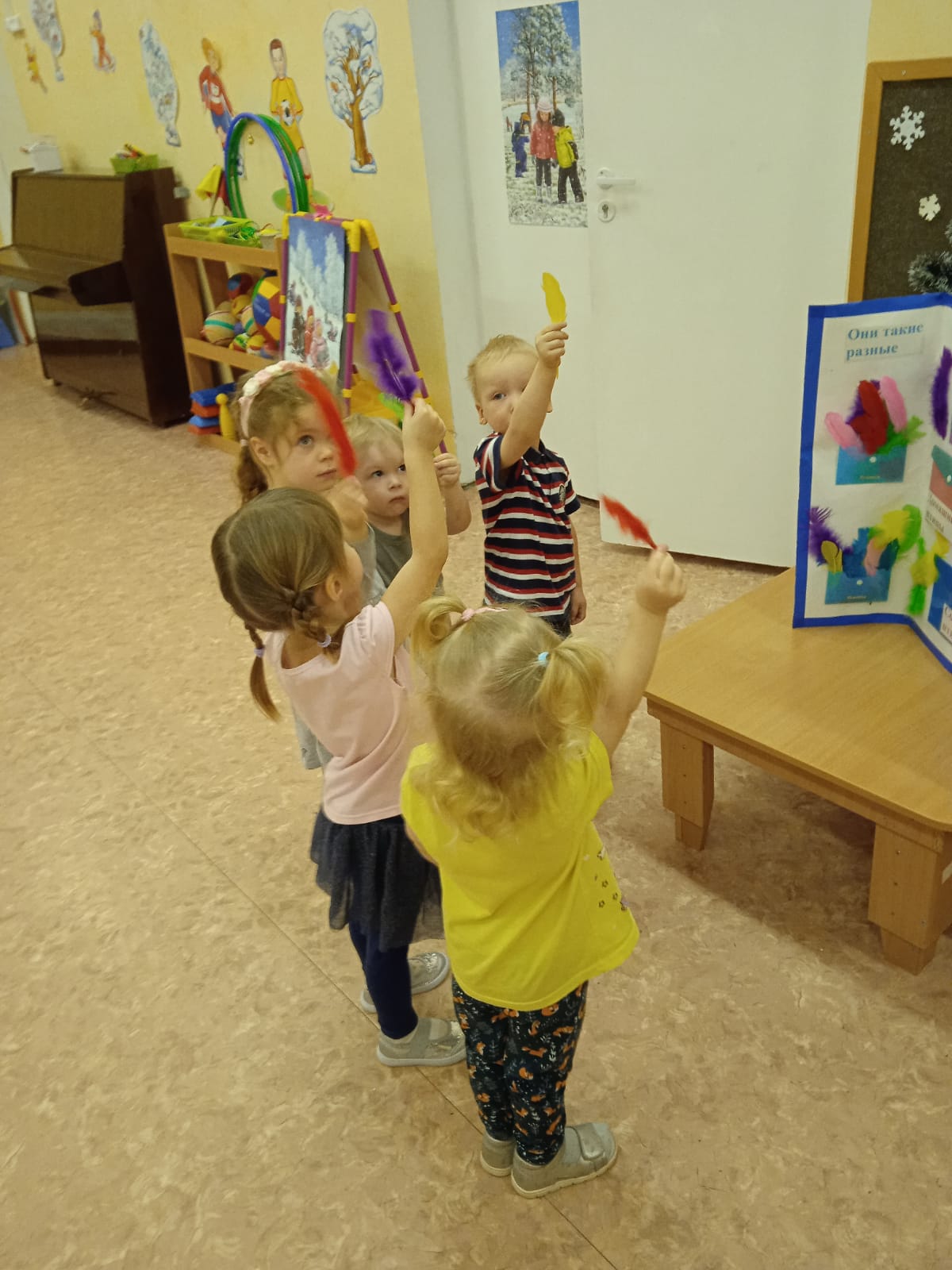 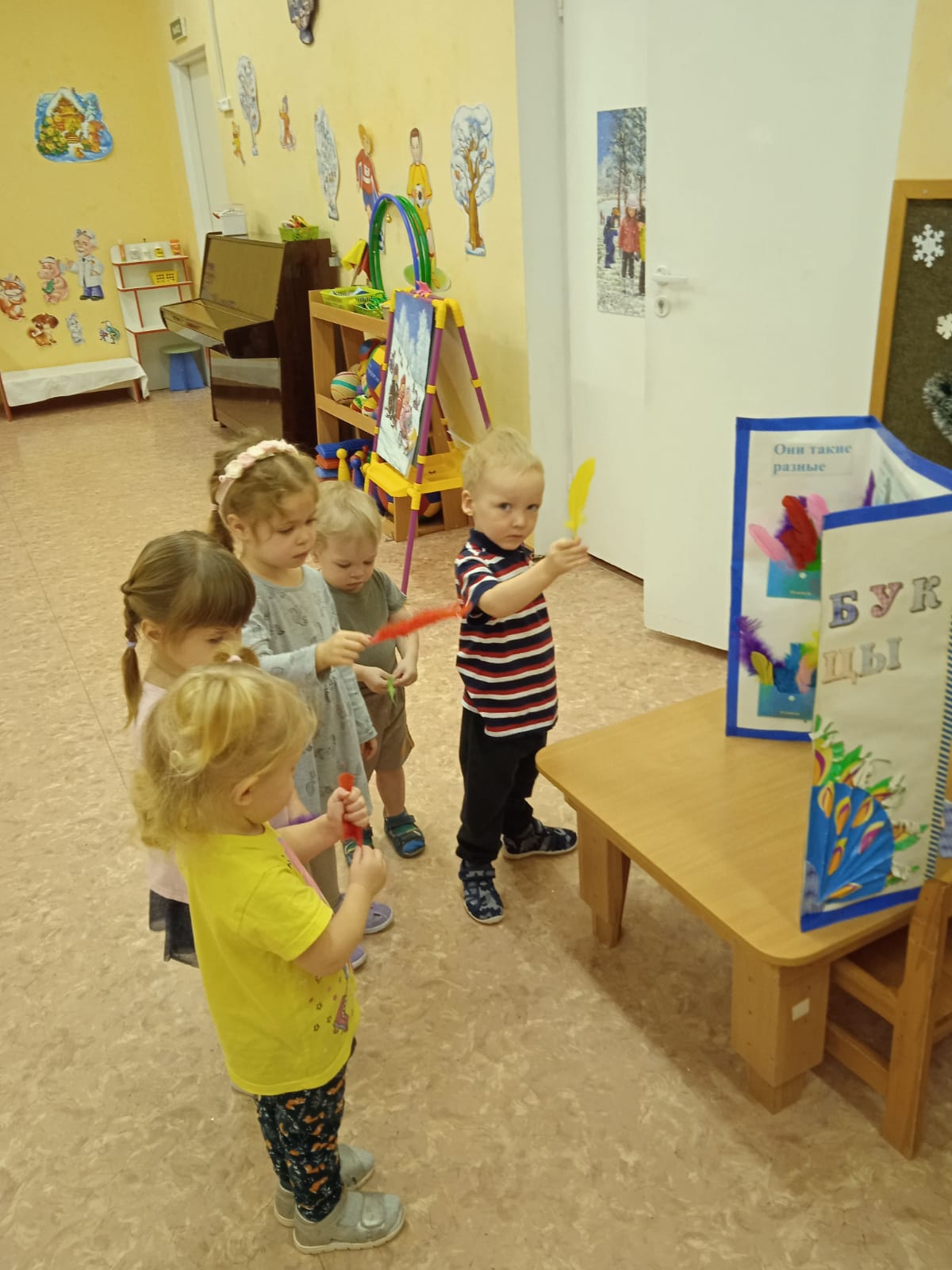 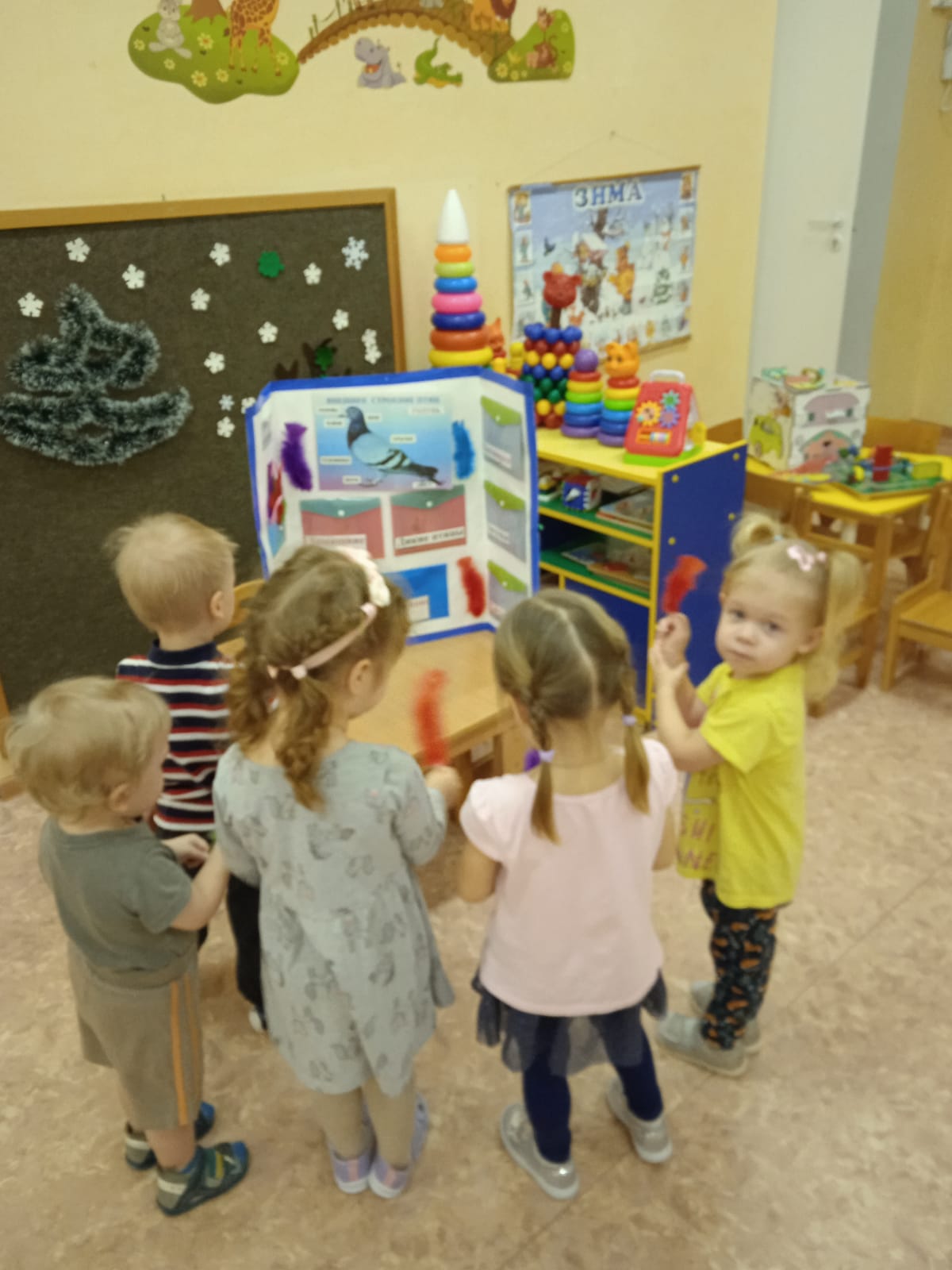 СПАСИБО ЗА ВНИМАНИЕ!